SpO2 et SaO2
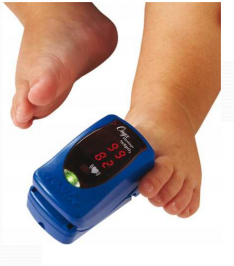 Definitions:
SaO2 = saturation artériel de l’hémoglobine en oxygène = HbO2/Hb totale
SpO2 = saturation pulsée de l’hémoglobine  en oxygène
Principes de la mesure de la SpO2
http://www.howequipmentworks.com/pulse_oximeter/
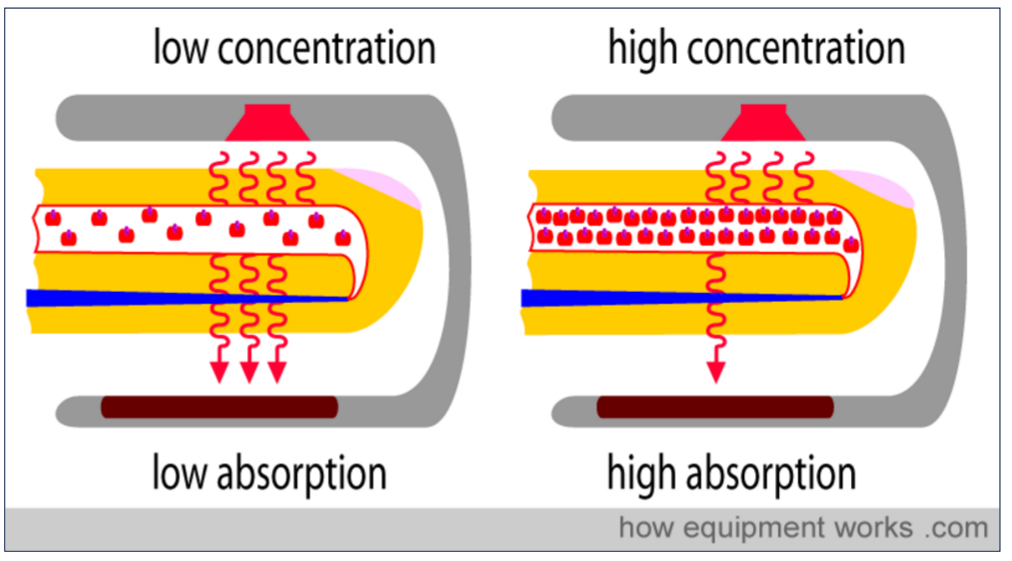 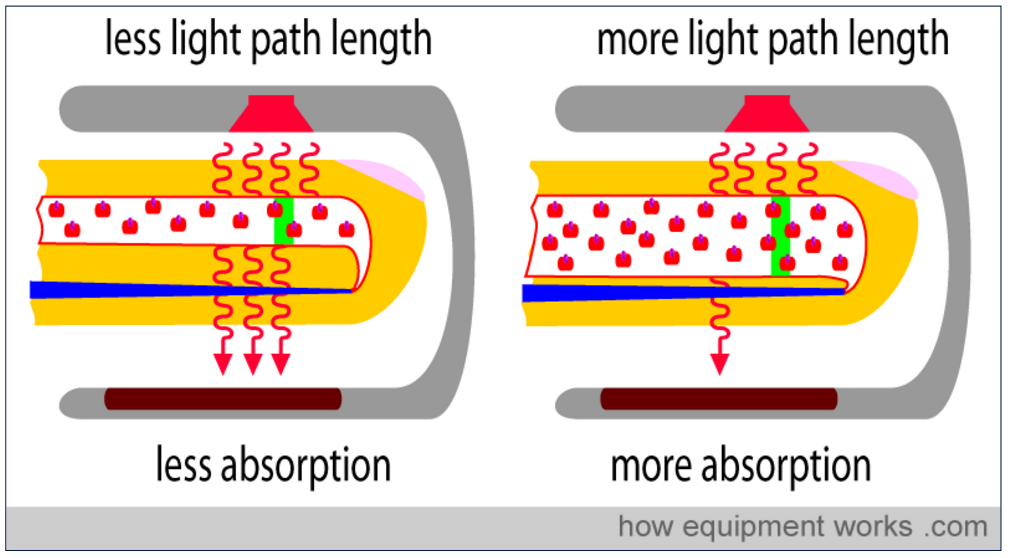 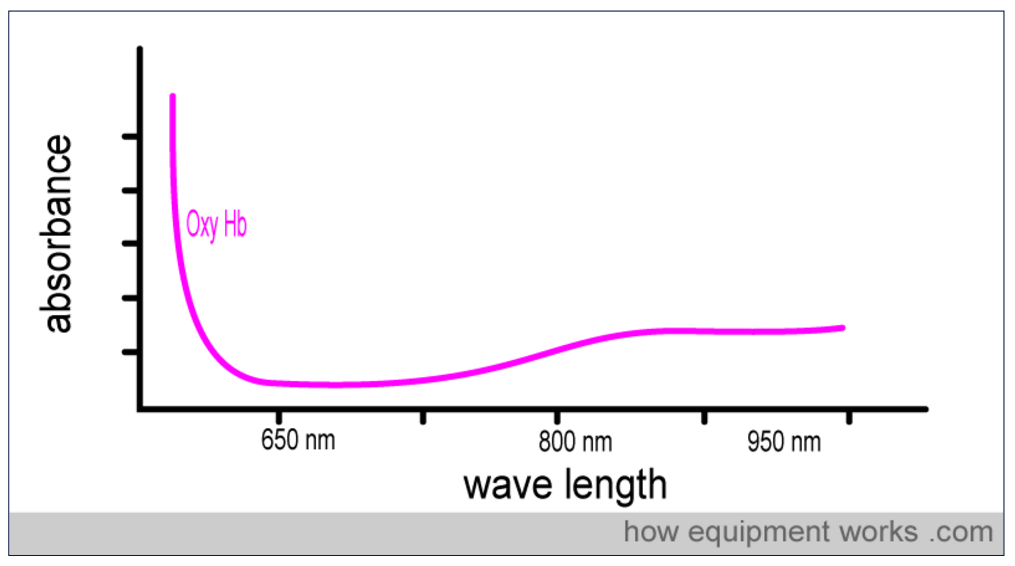 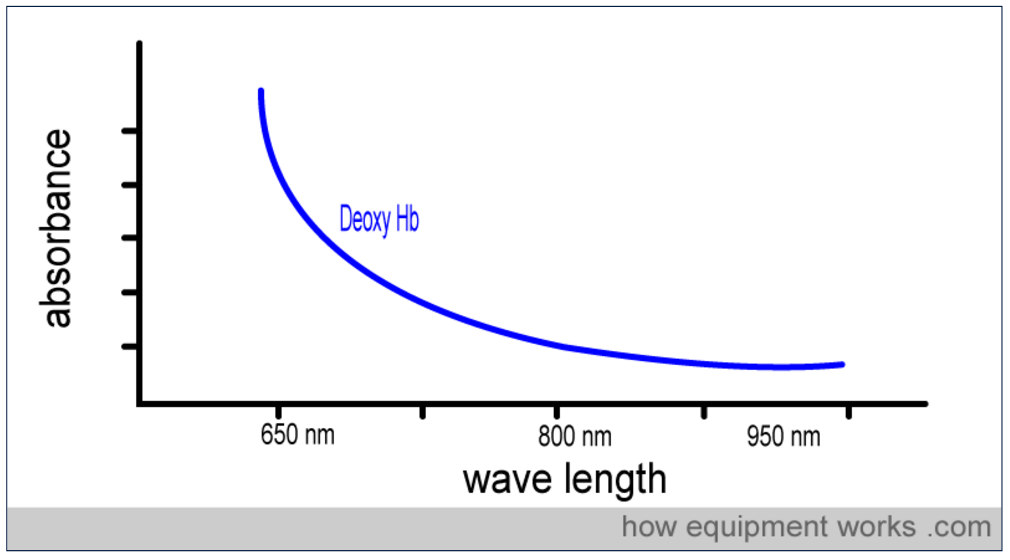 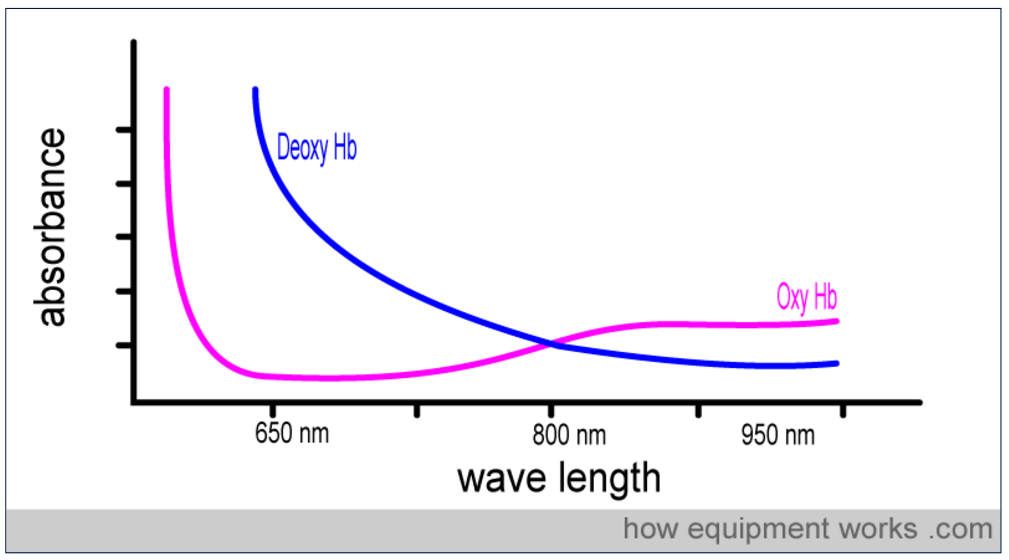 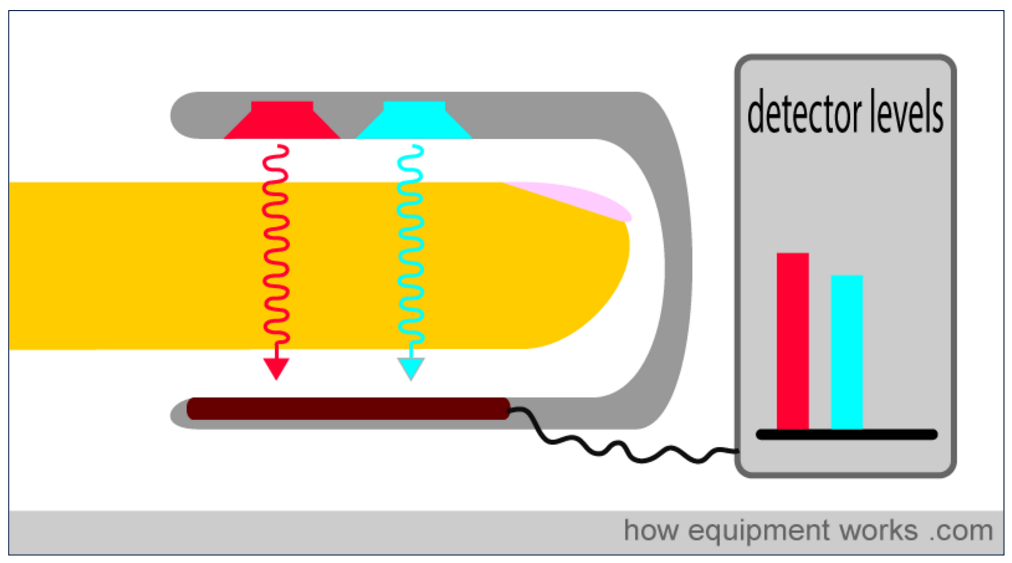 L’oxymètre de pouls mesure la quantité résiduelle de lumière rouge et infrarouge qui atteingent  => l’absorptiondans le rouge et l’infrarouge
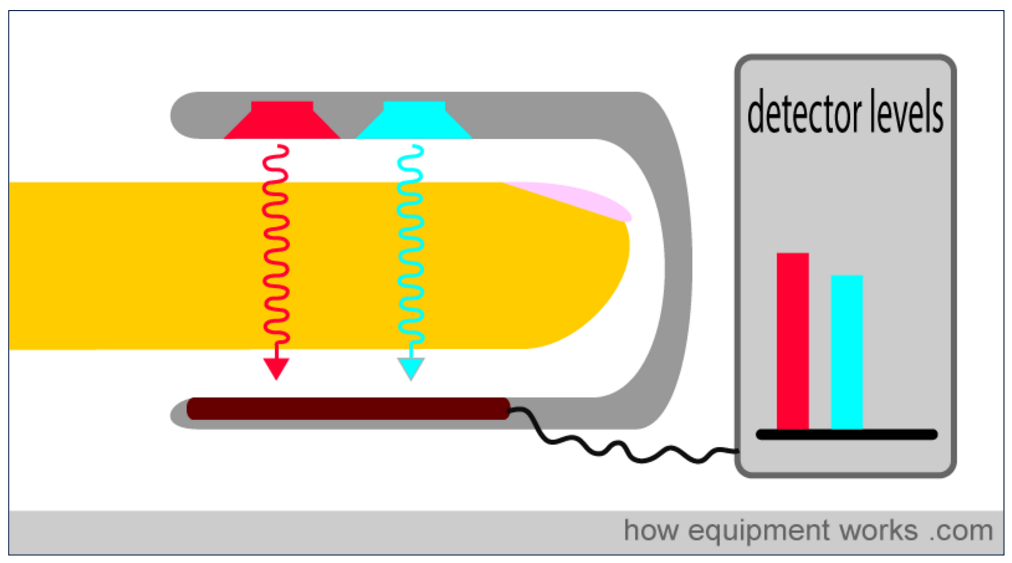 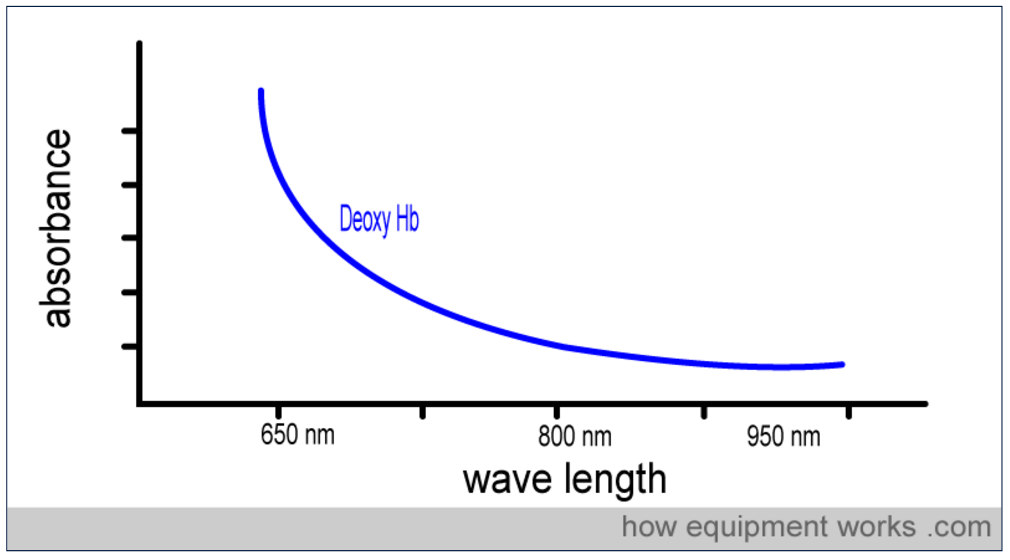 Si que de la désoxy-Hb
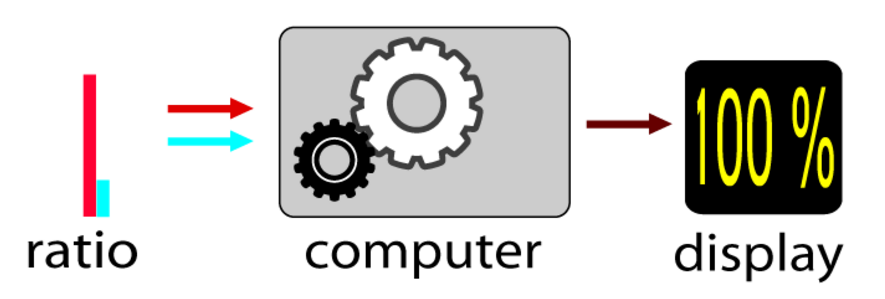 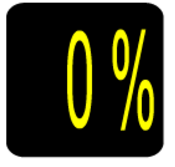 SpO2
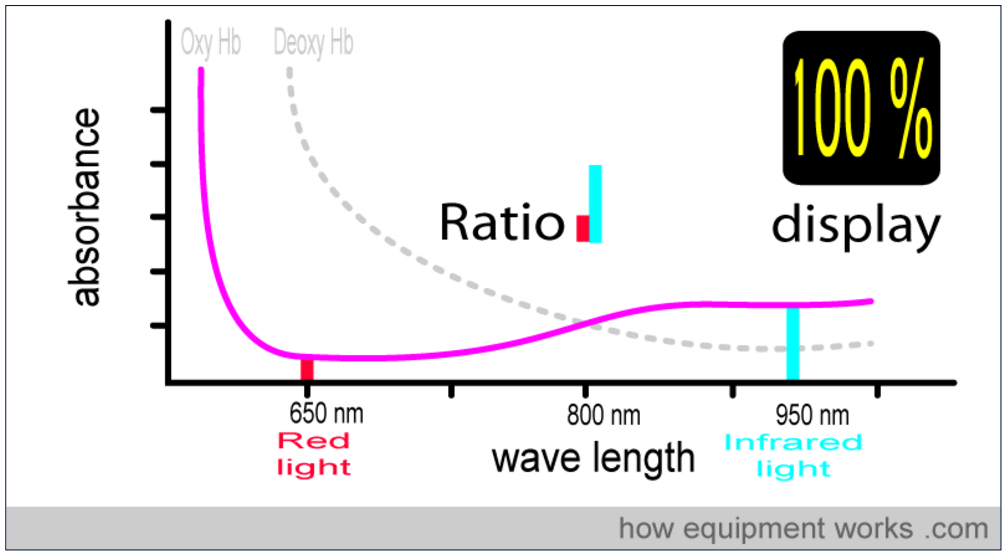 Si que de l’HbO2
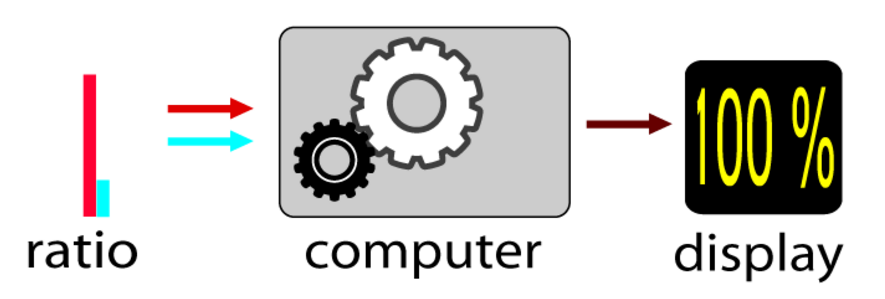 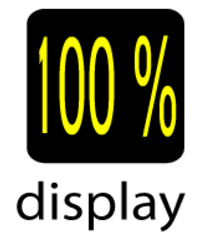 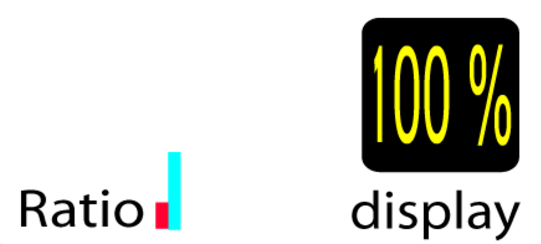 SpO2
%HbO2 ≈ Abs. Rouge/ Abs. Infrarouge
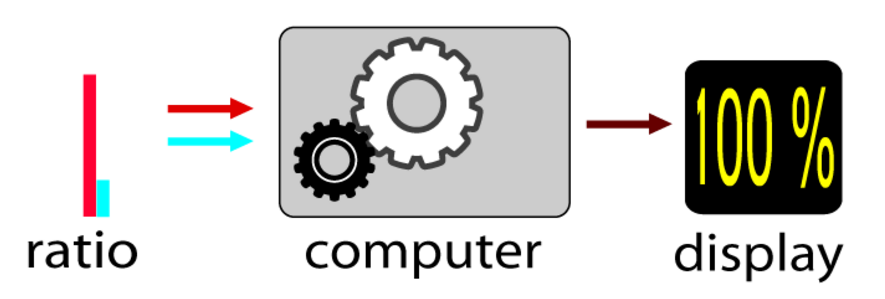 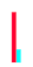 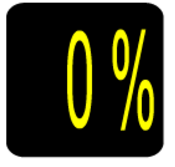 SaO2 100% (OxyHb)
SaO2 0% (DeoxyHb)
SaO2 75%
SaO2 50%
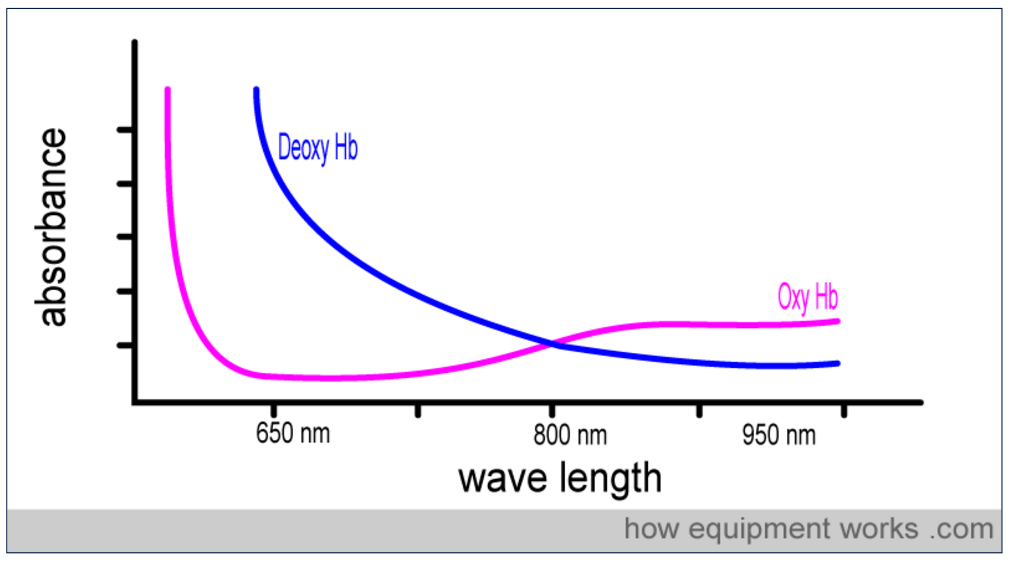 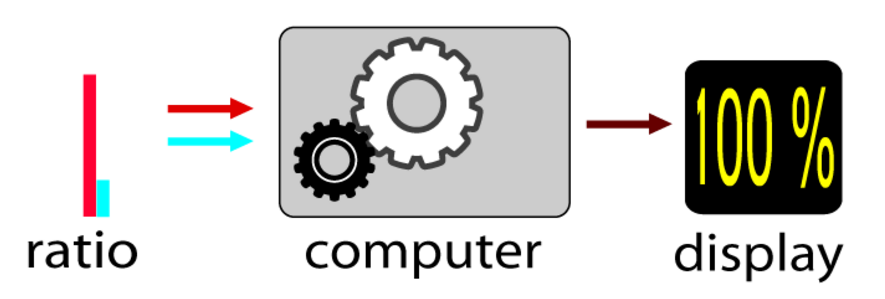 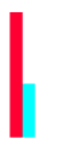 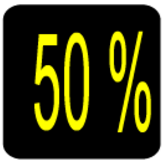 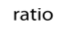 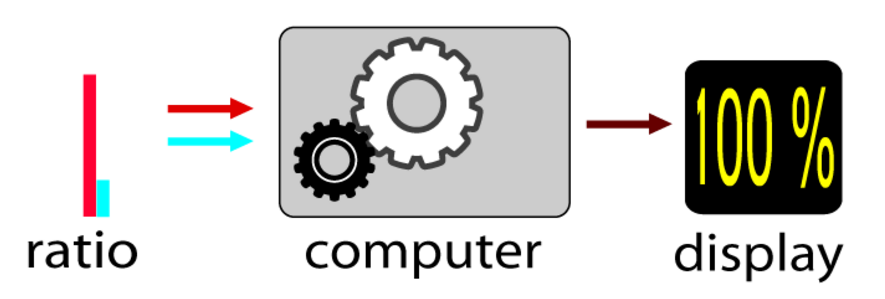 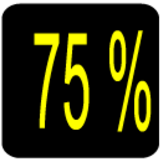 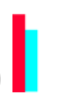 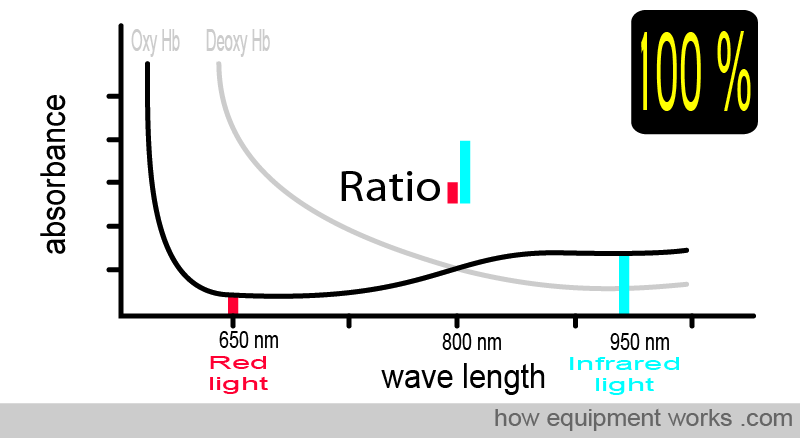 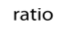 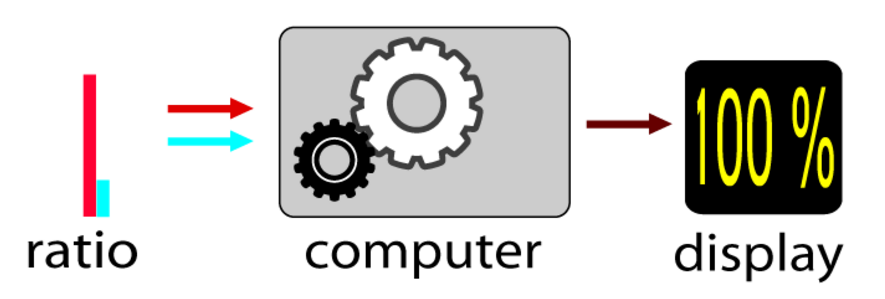 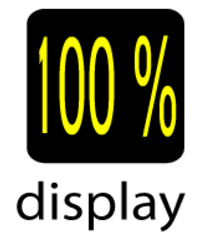 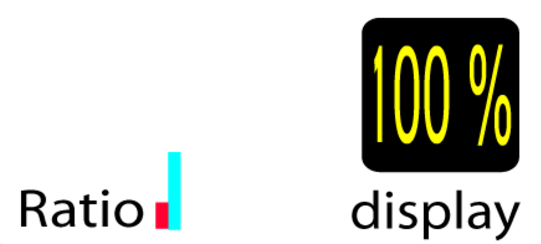 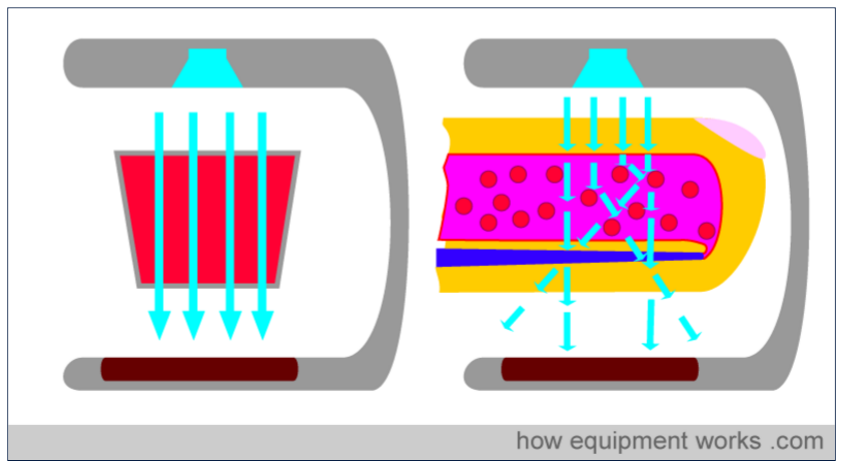 Théorie
Pratique
≠
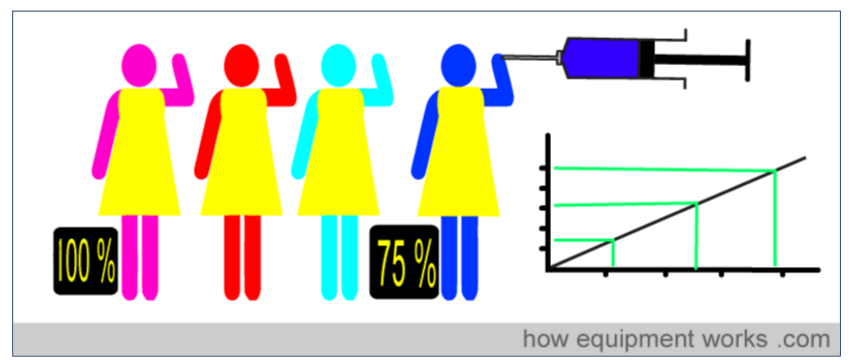 Mesure  de la SpO2 et PaO2 sur volontaires avec SpO2 entre 75-100%                        Courbe d’étalonnage
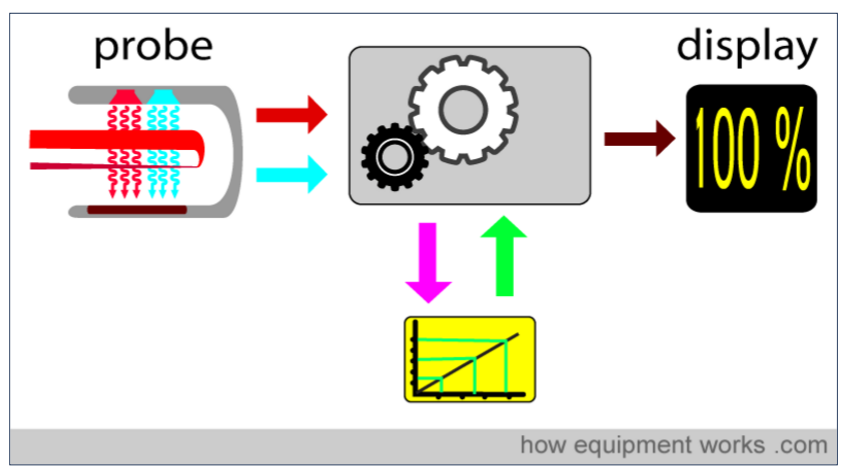 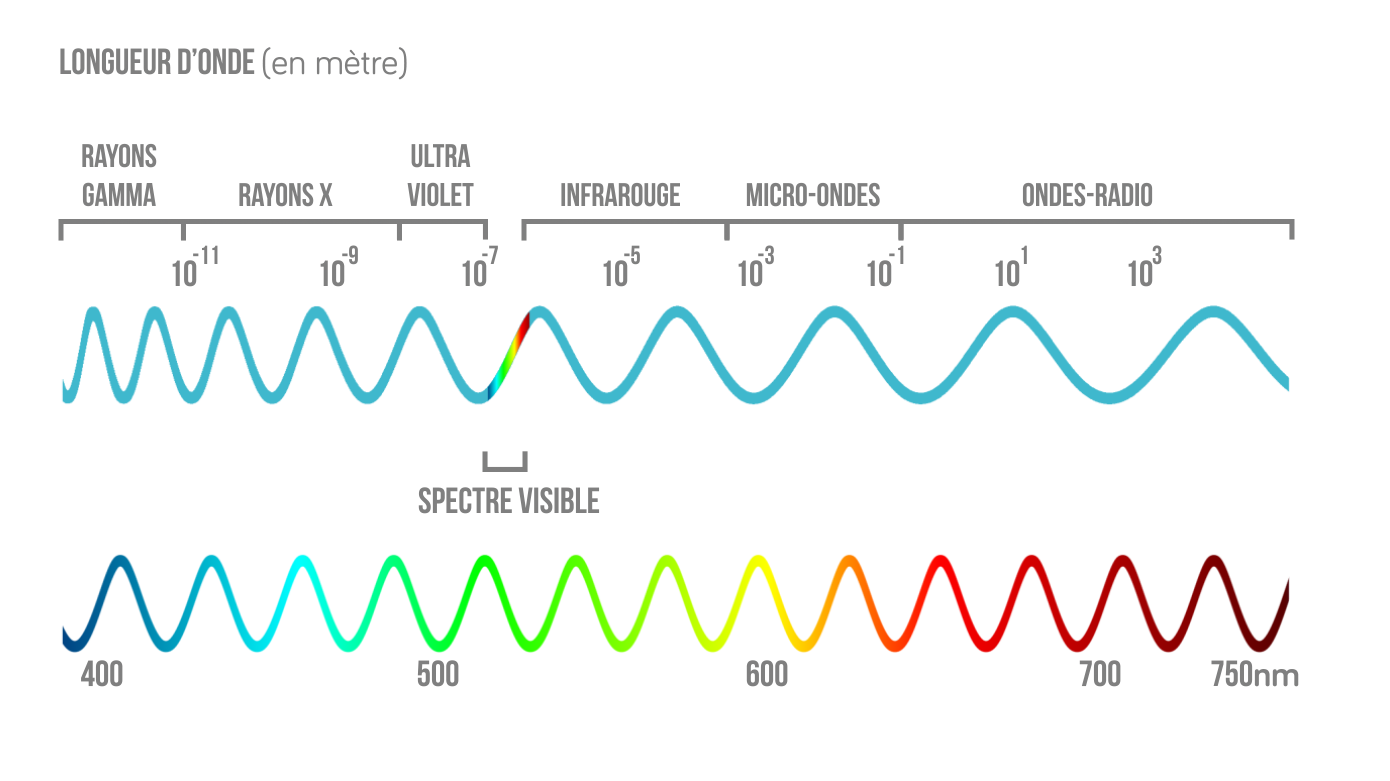 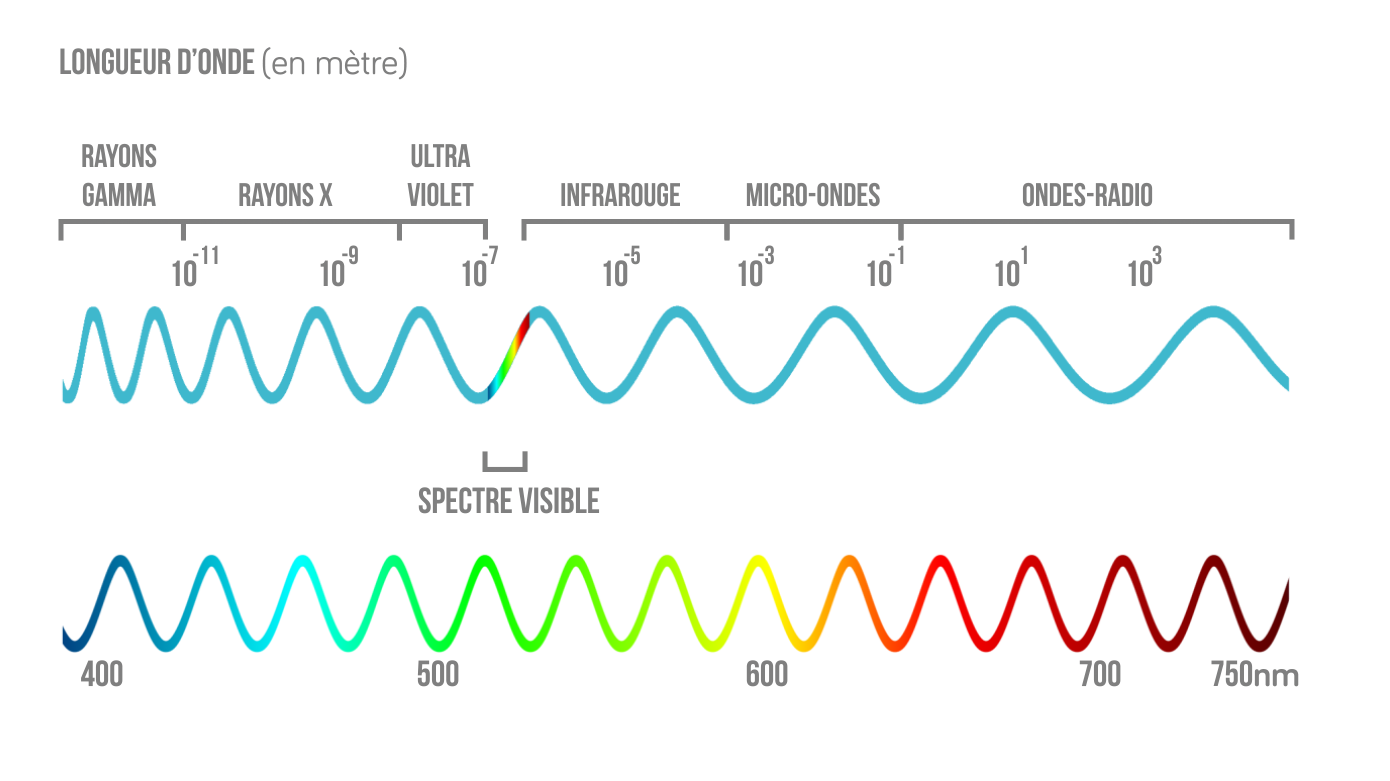 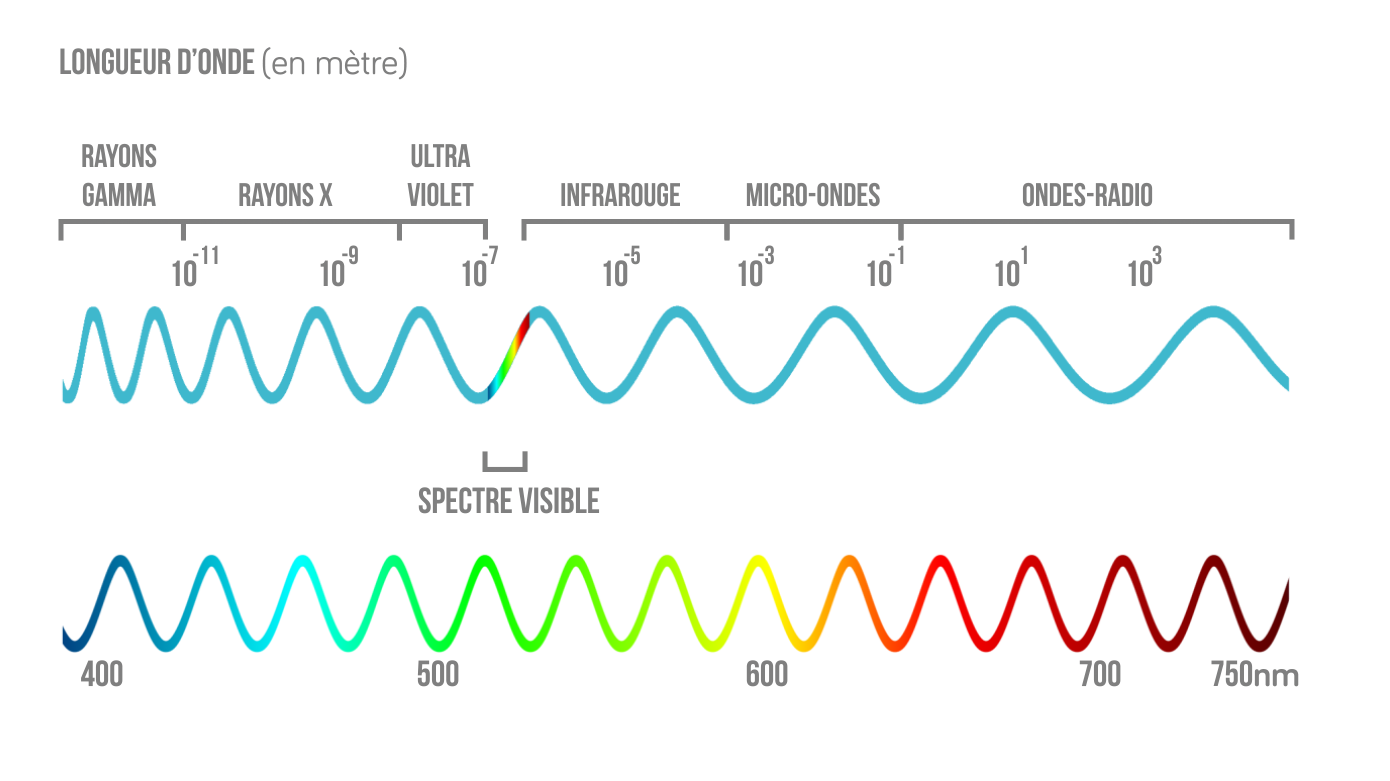 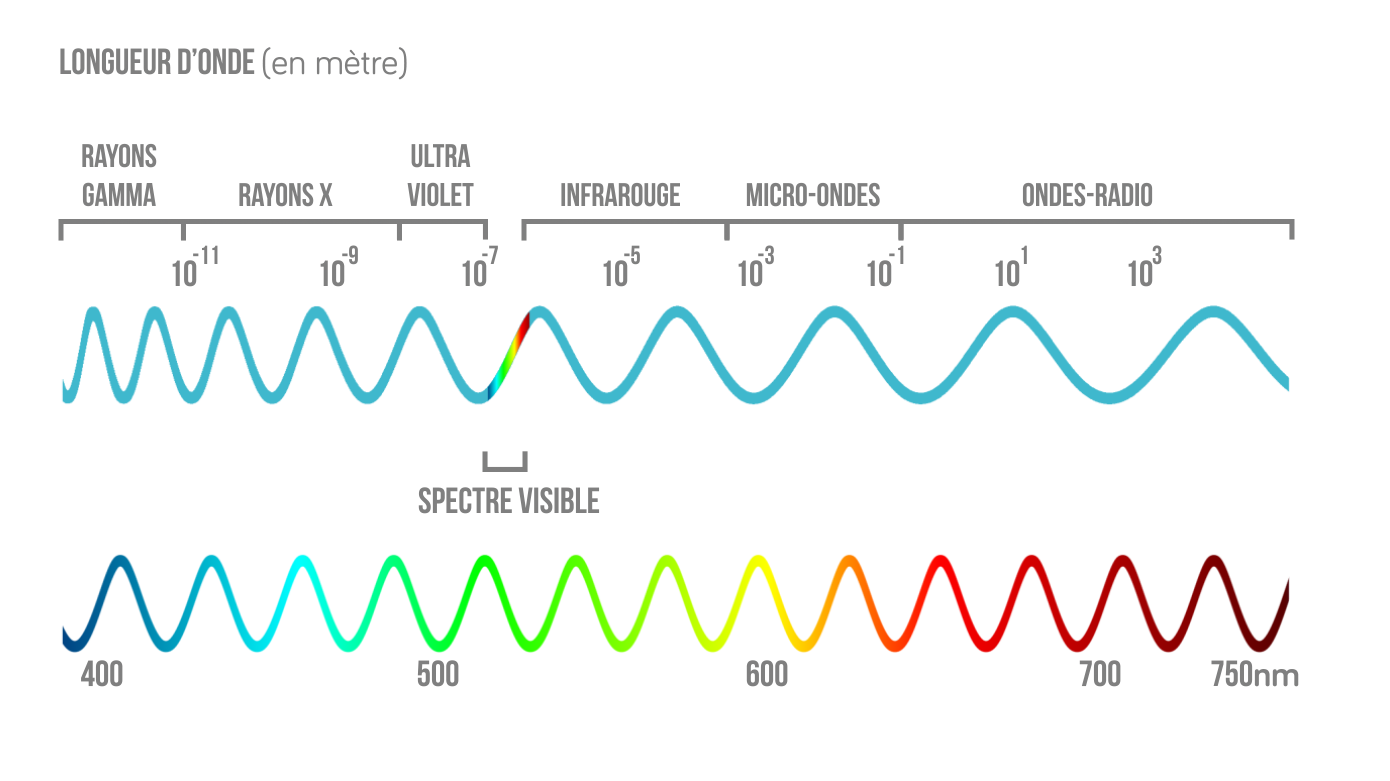 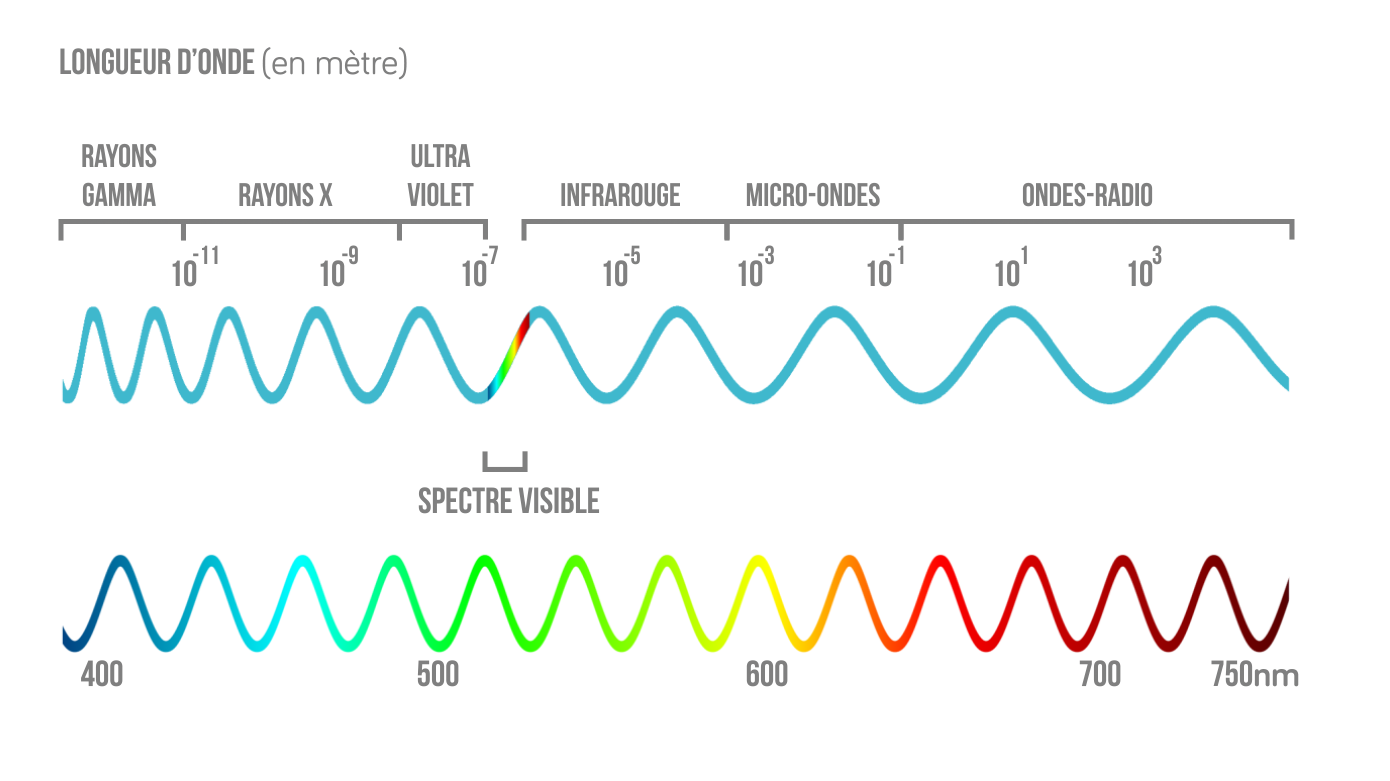 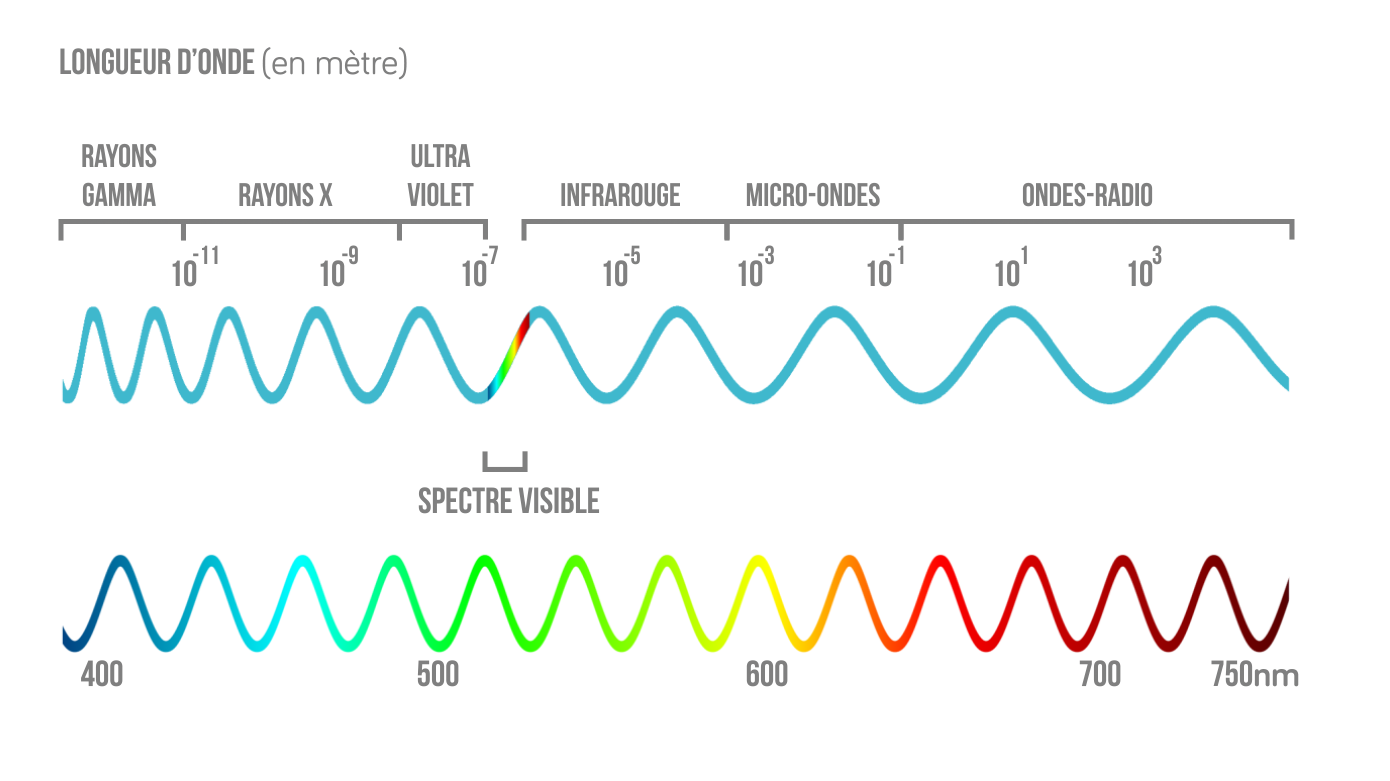 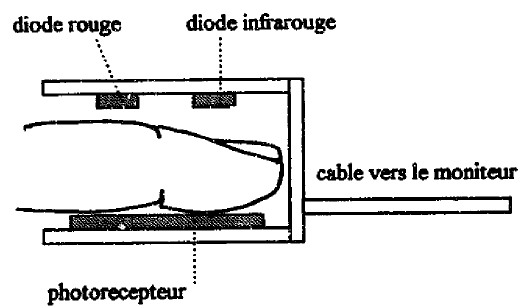 Infra rouge (940nm)
Infra rouge (940nm)
Rouge (660 nm)
Rouge (660 nm)
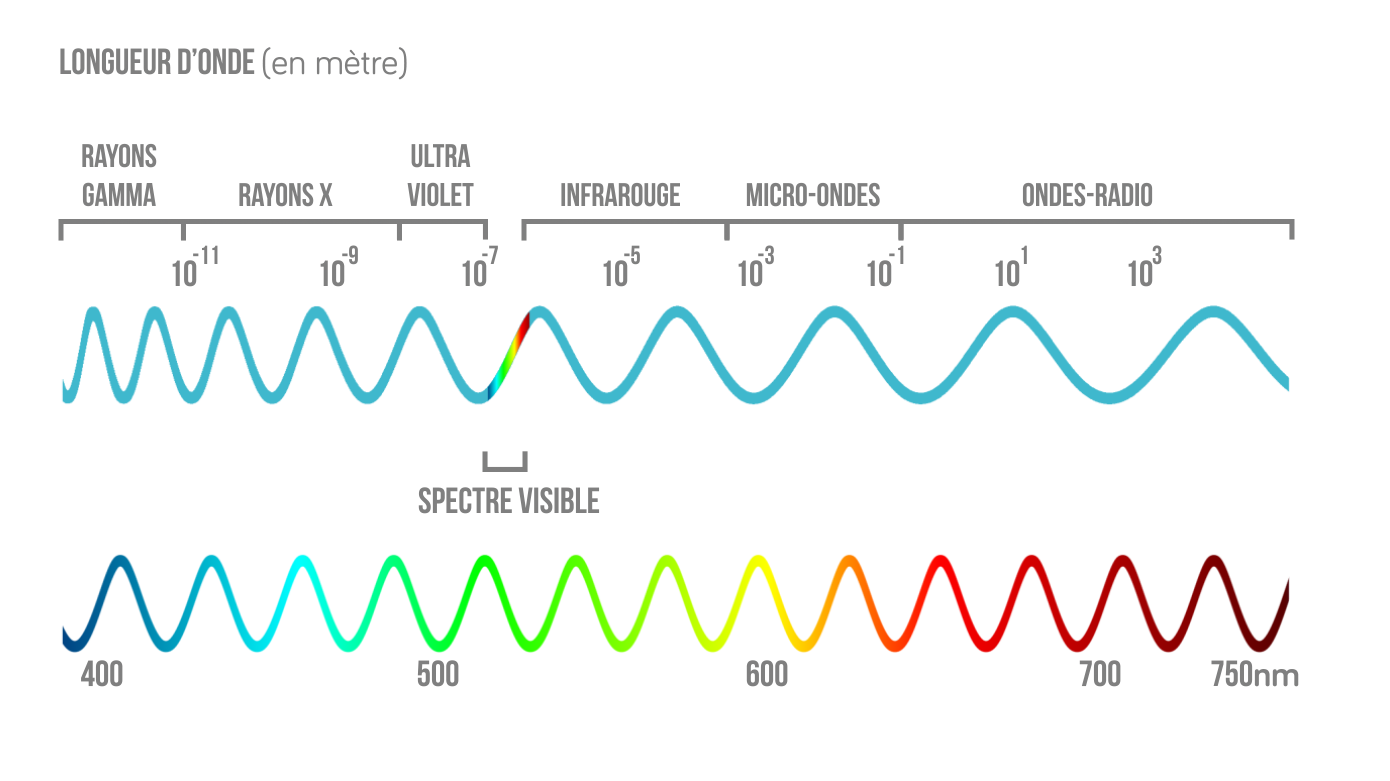 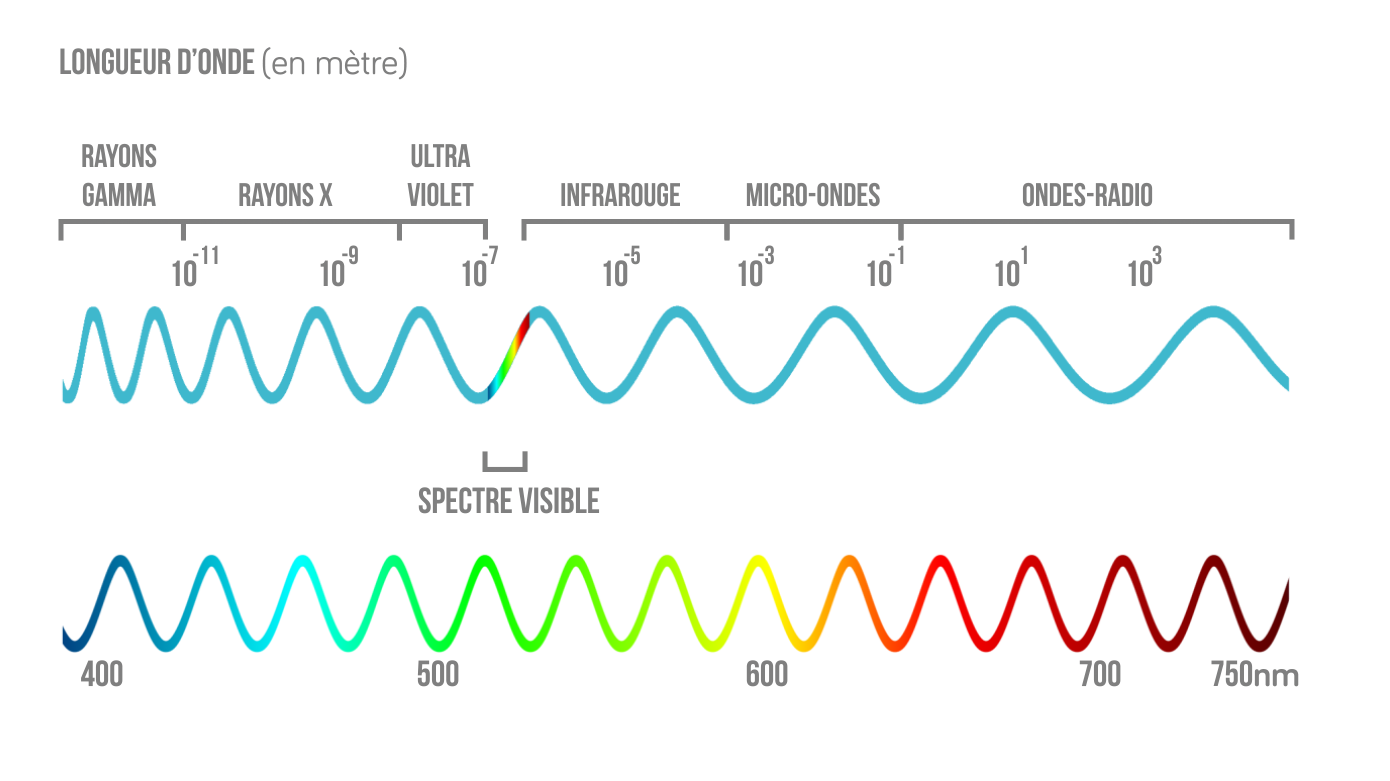 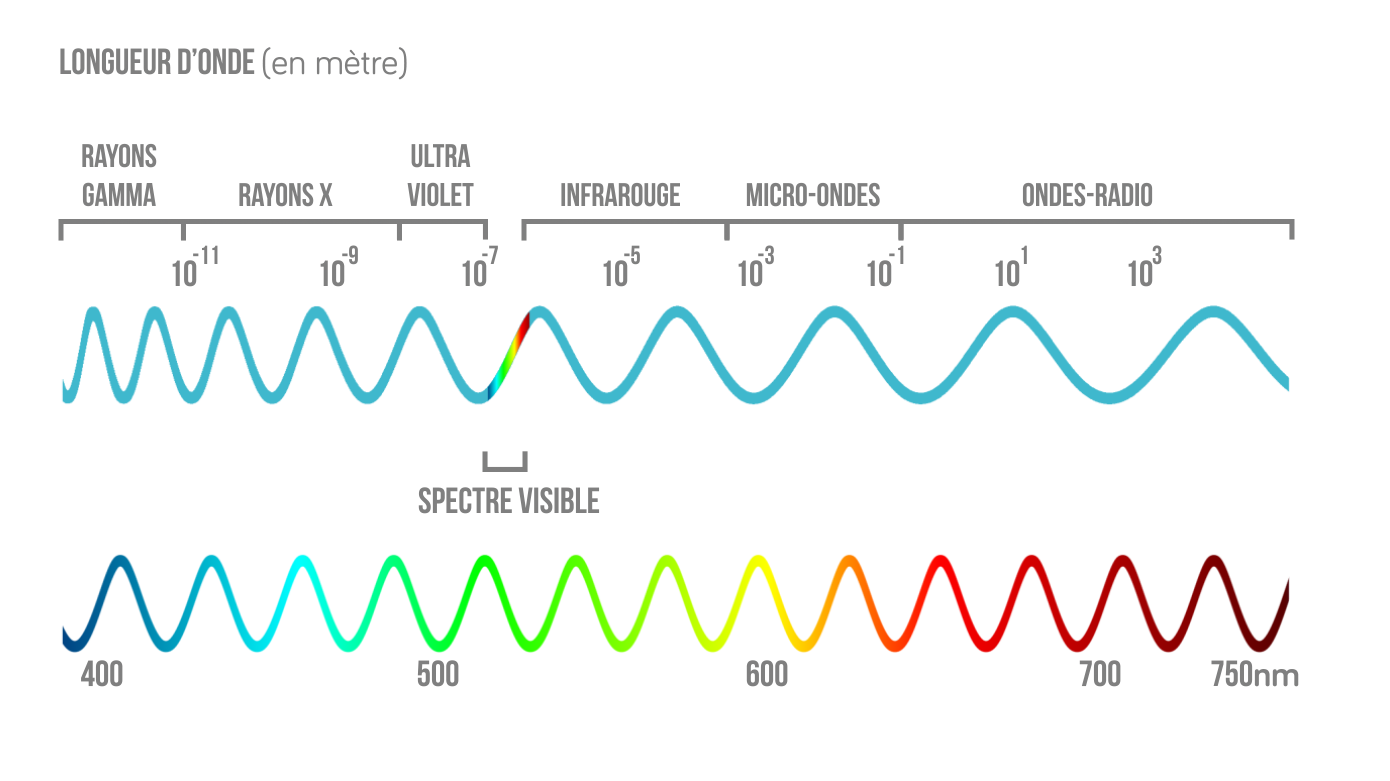 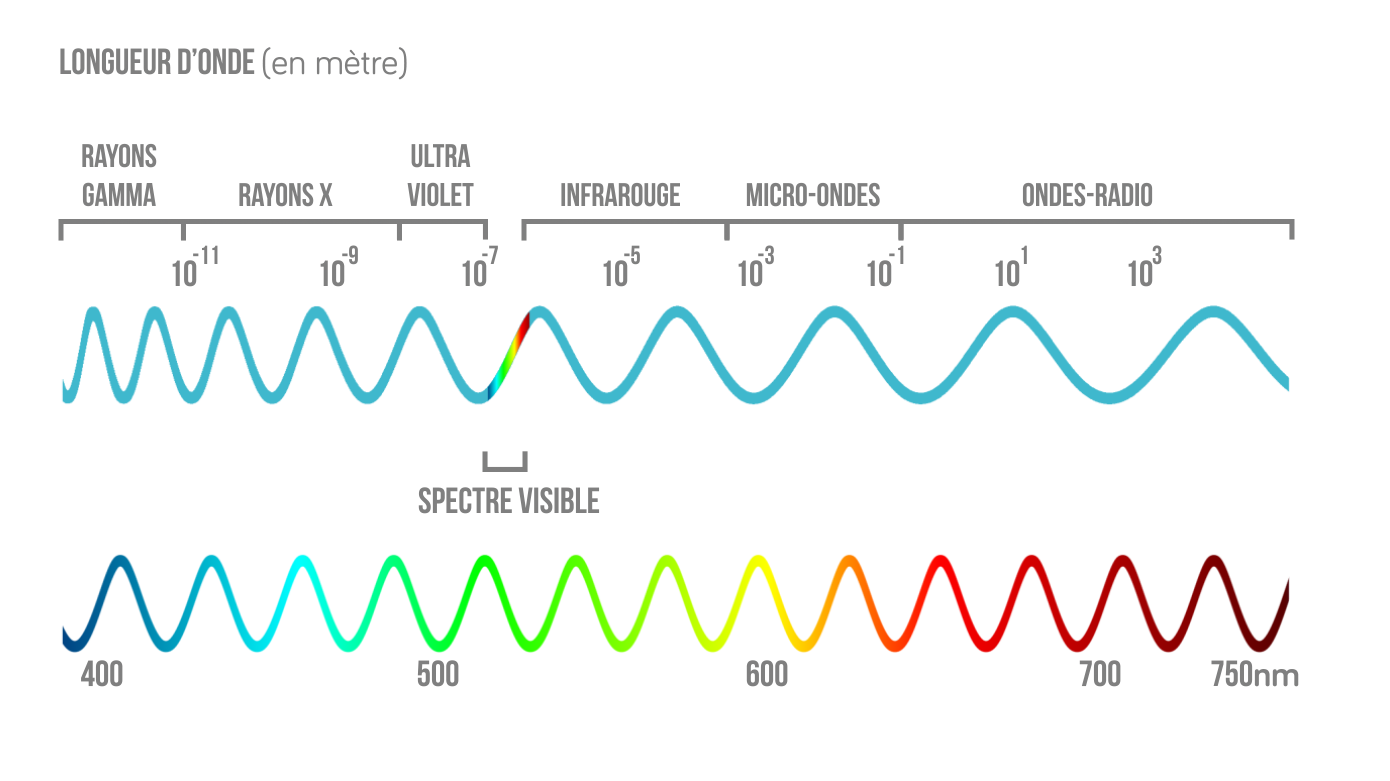 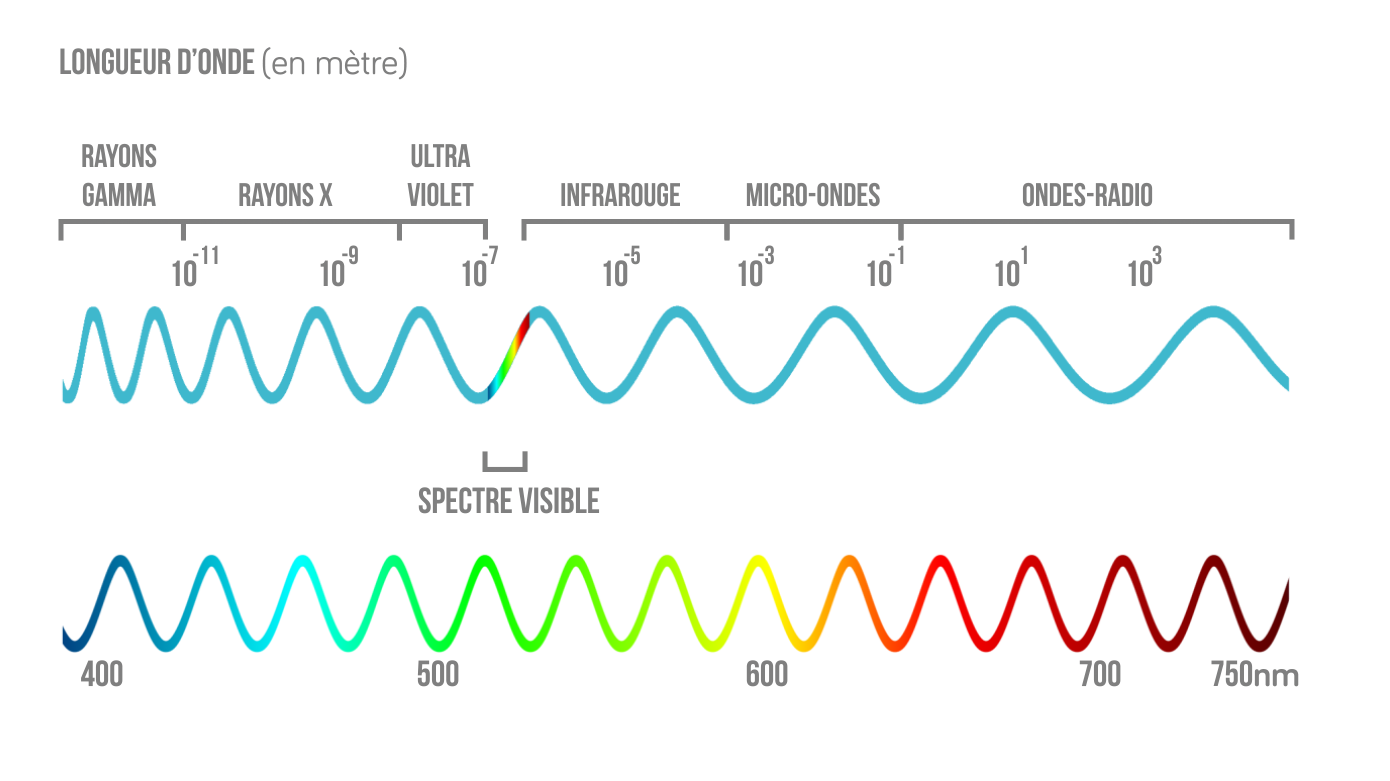 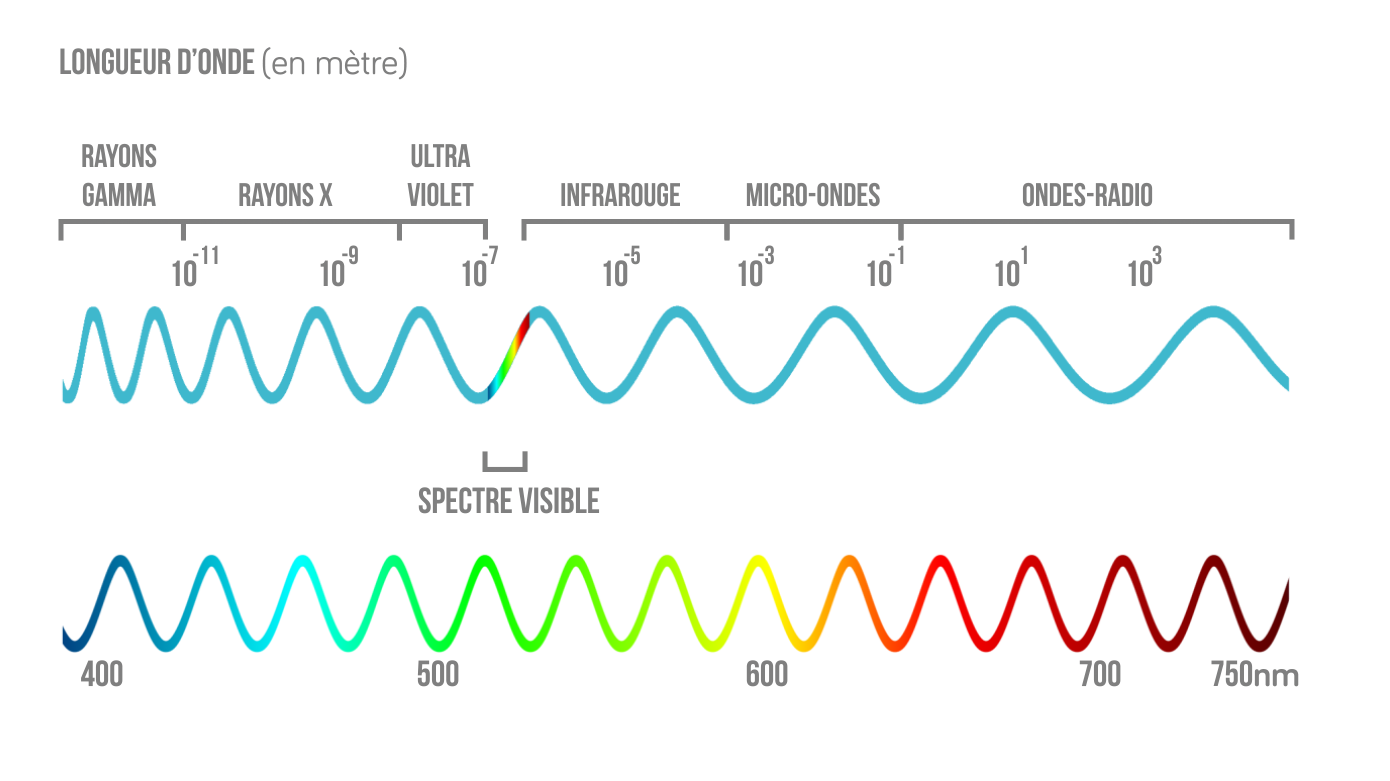 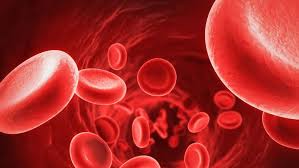 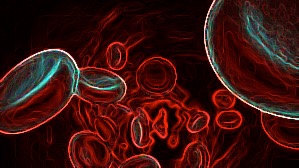 GR OXYGENE (HBO)
GR DESOXYGENE (HB)
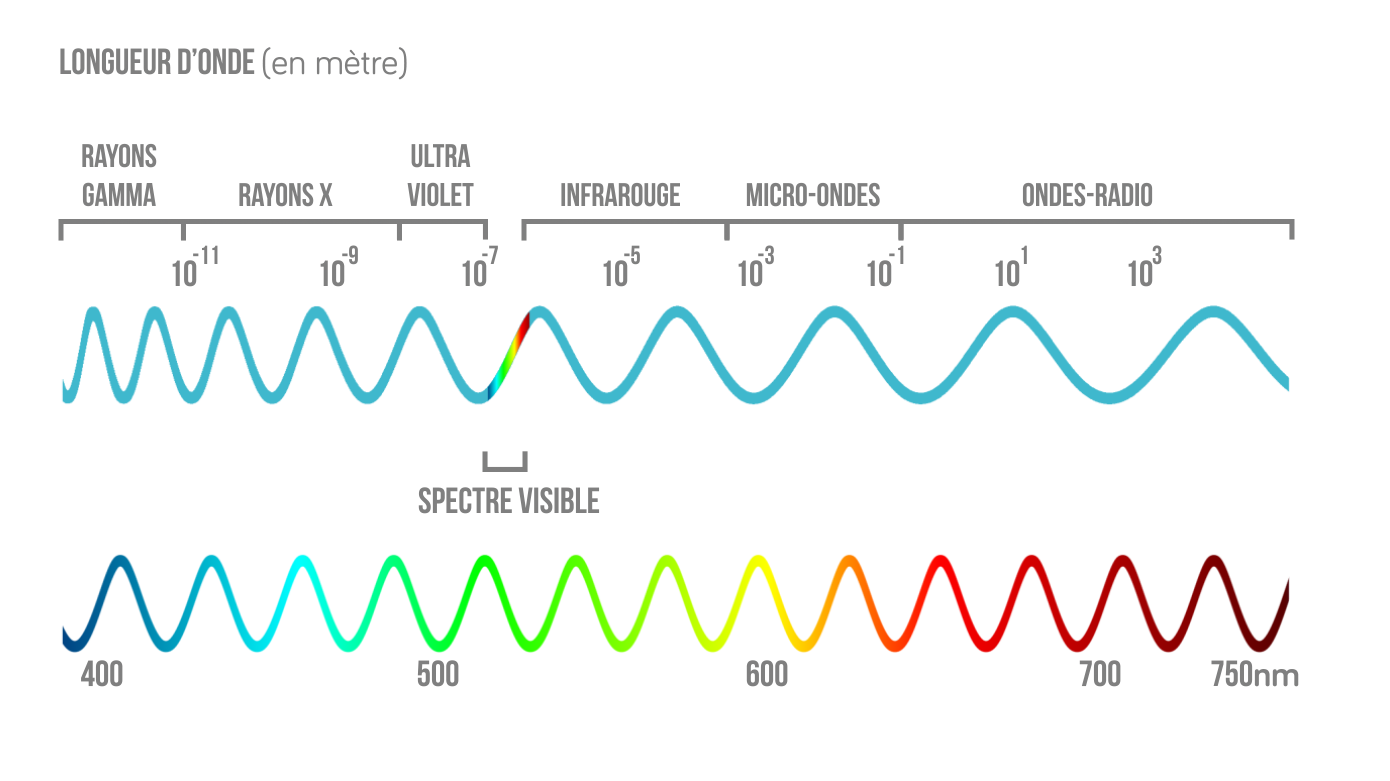 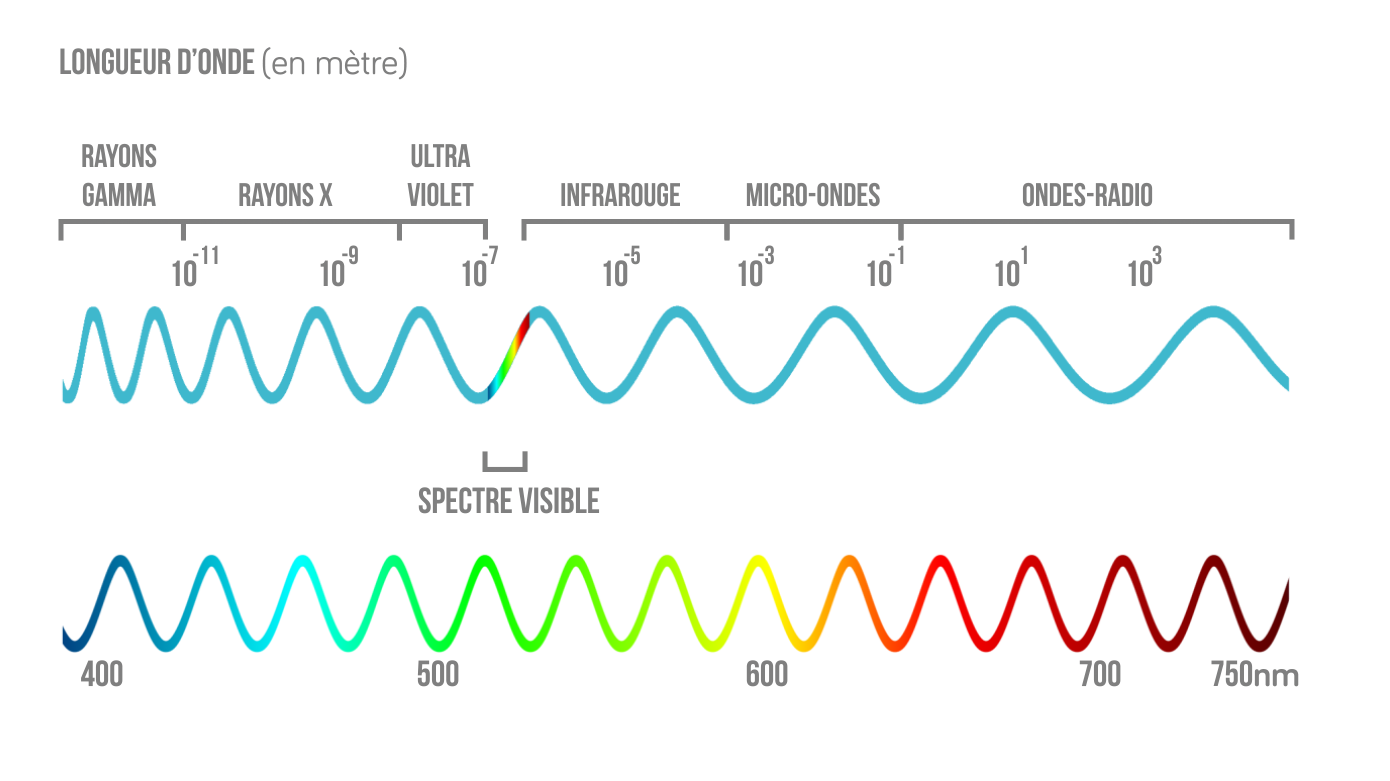 L’infrarouge passe
(Le rouge est absorbé)
Le rouge passe
(L’infrarouge est absorbé)
Principe 
Emission de 2 lumière à 2 longueurs d’ondes rouge (660 nm) et infrarouge (940 nm), 
Le capteur mesure de leur absorption des 2 longeurs d’ondes du à travers le flux sanguin pulsatile.
L’oxymètre de pouls calcule la saturation du flux pulsatile, en éliminant les valeurs correspondant au sang veineux et capillaire.
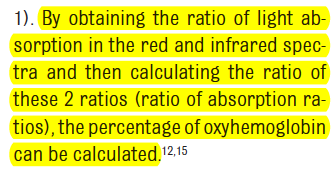 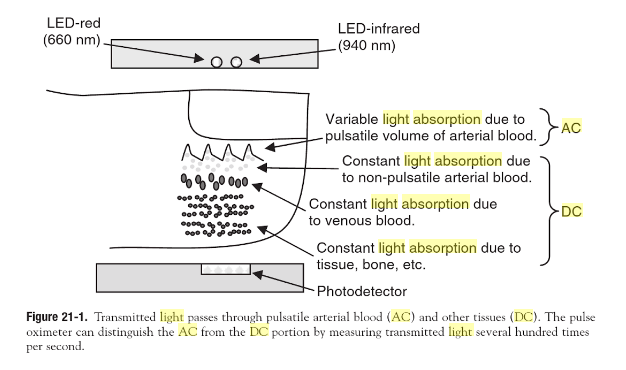 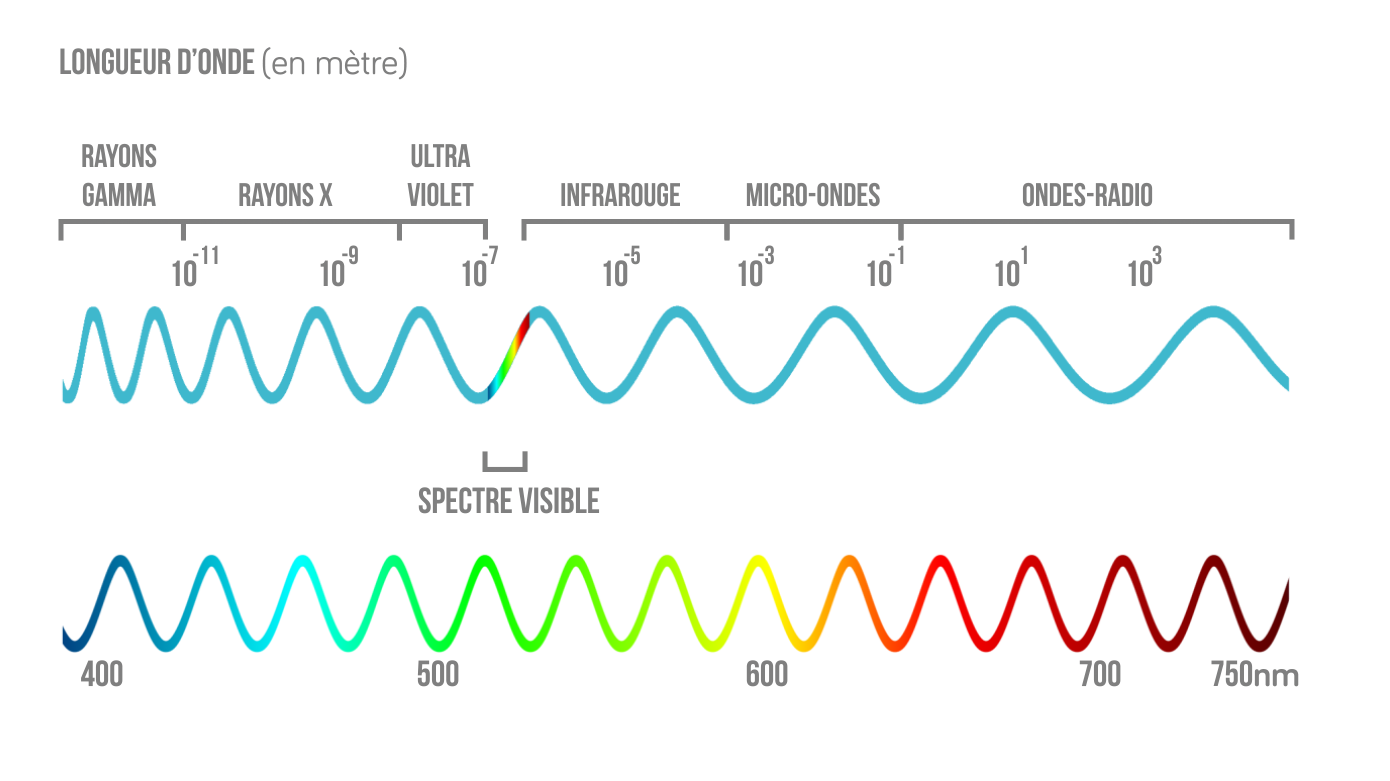 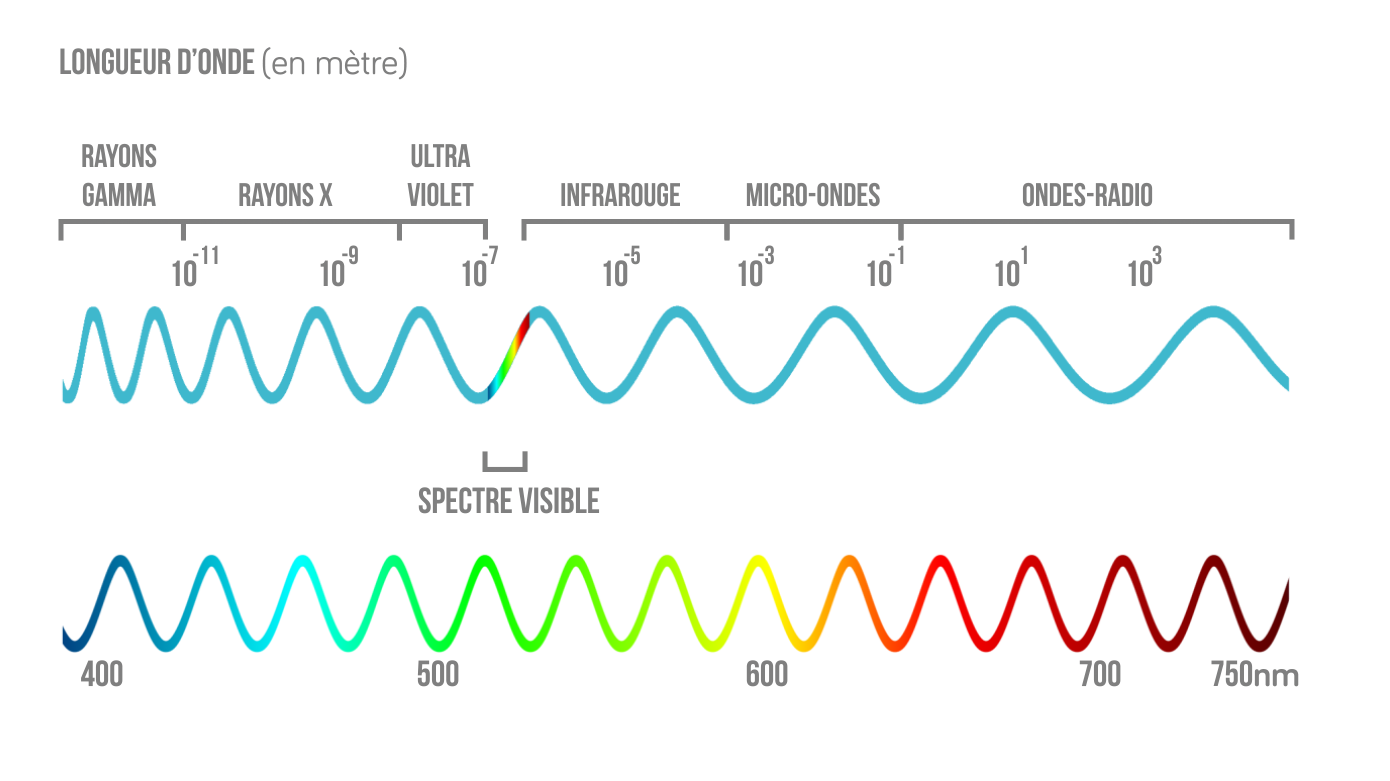 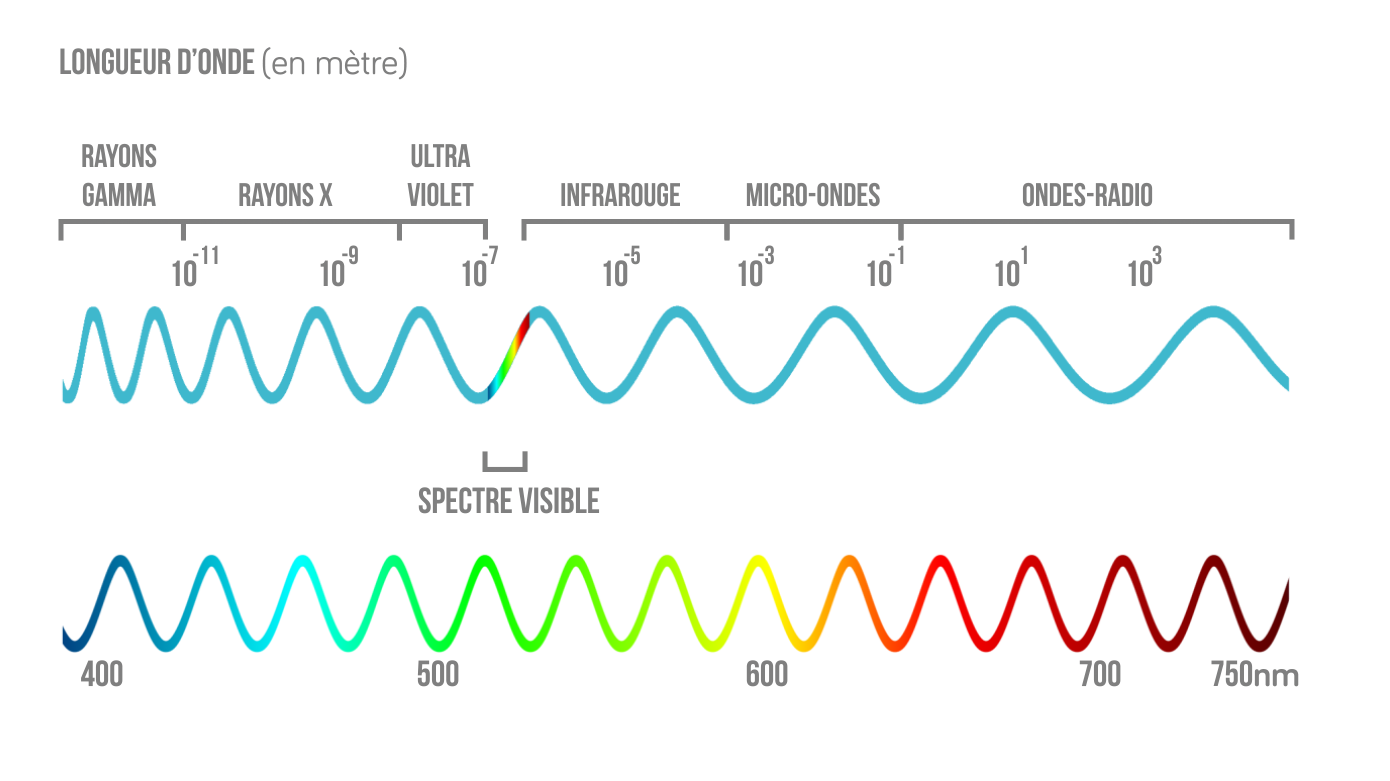 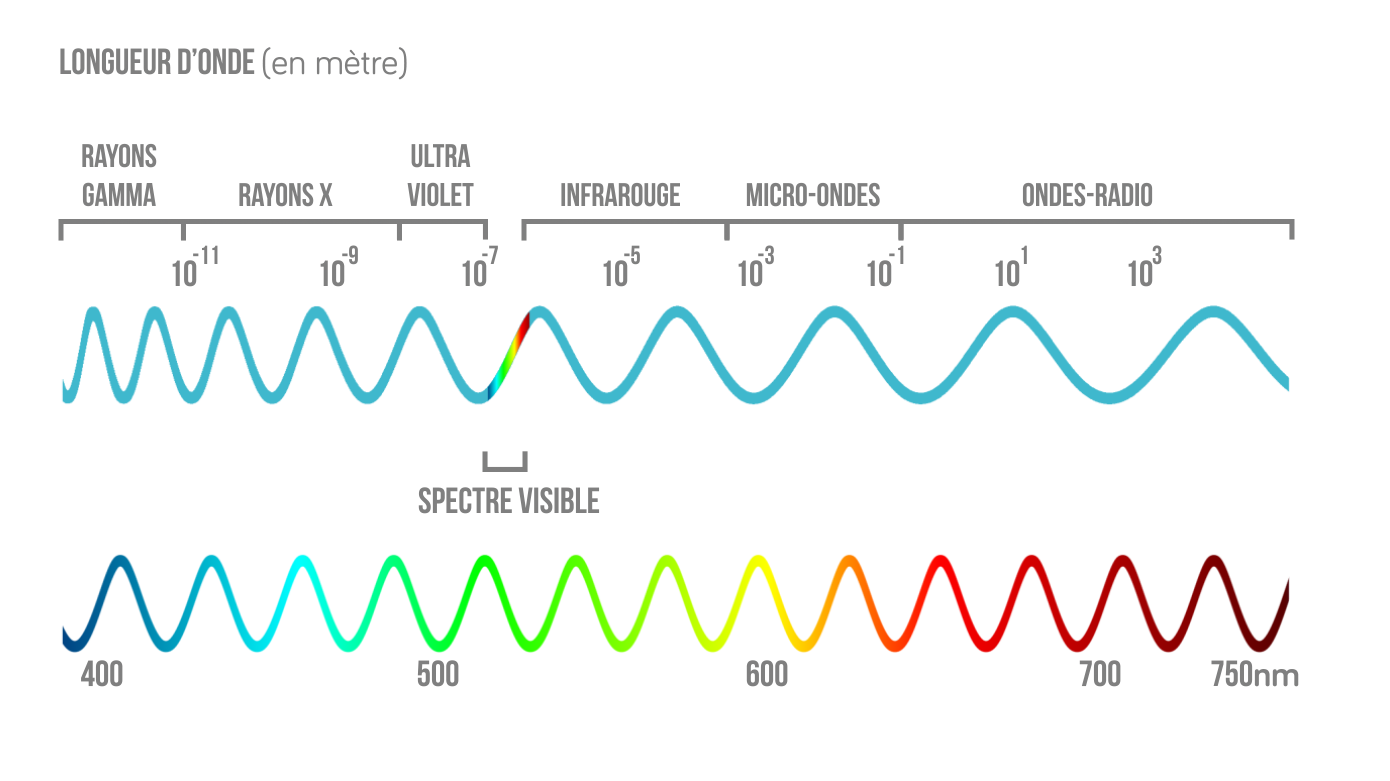 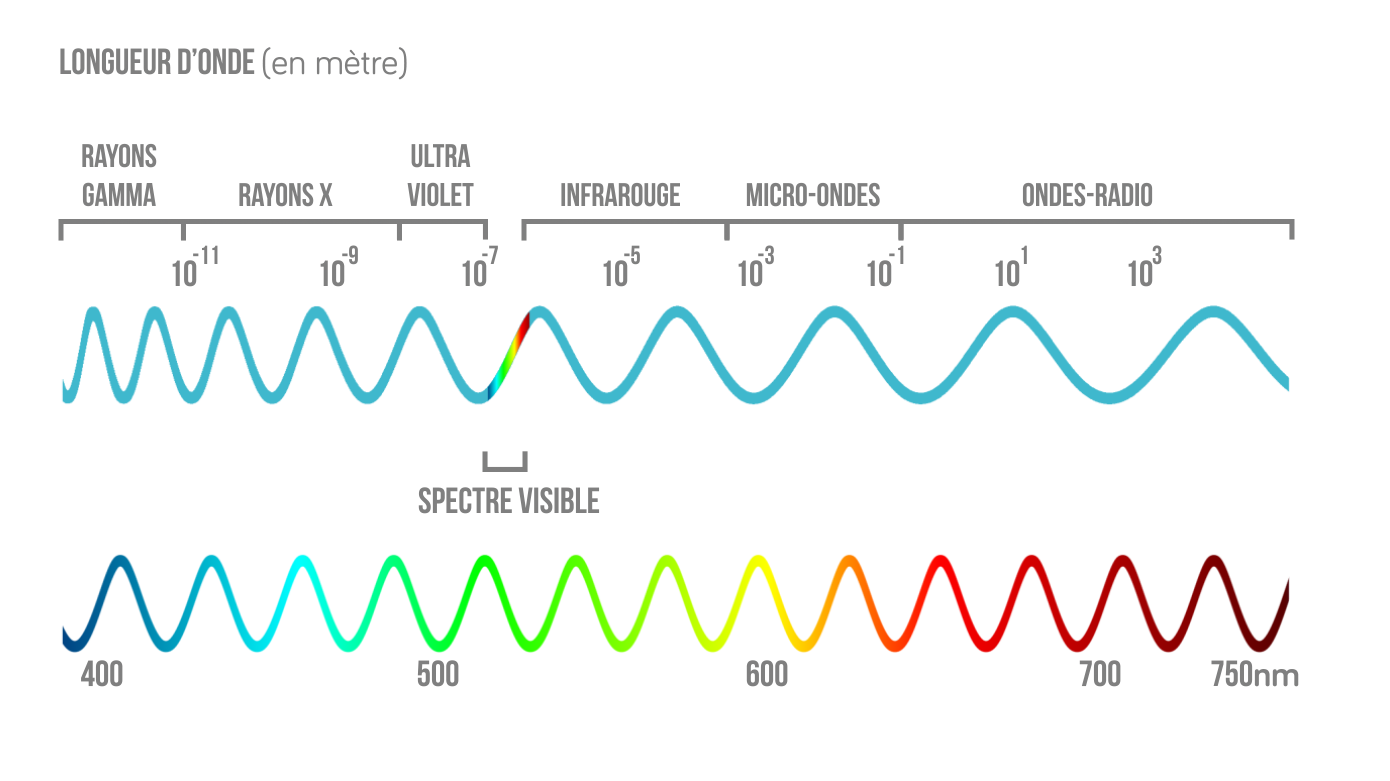 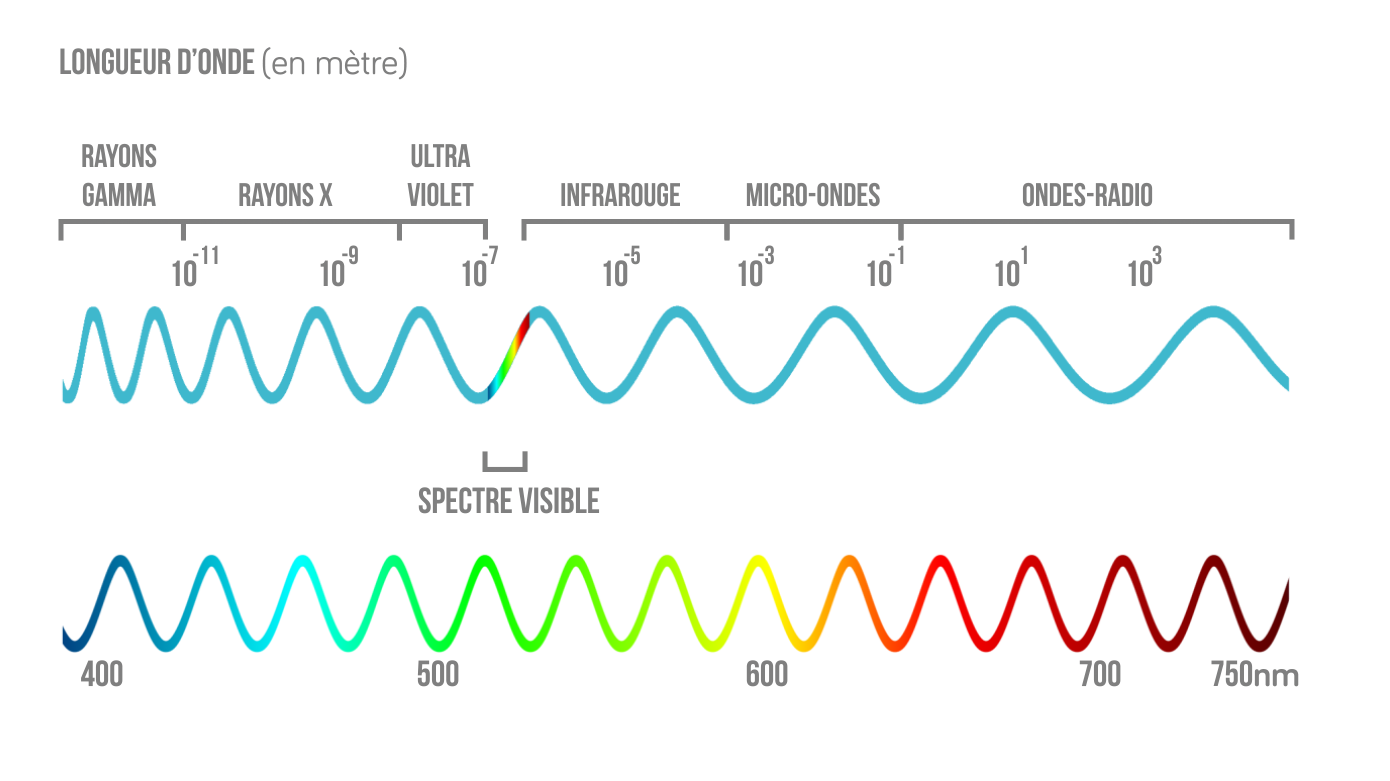 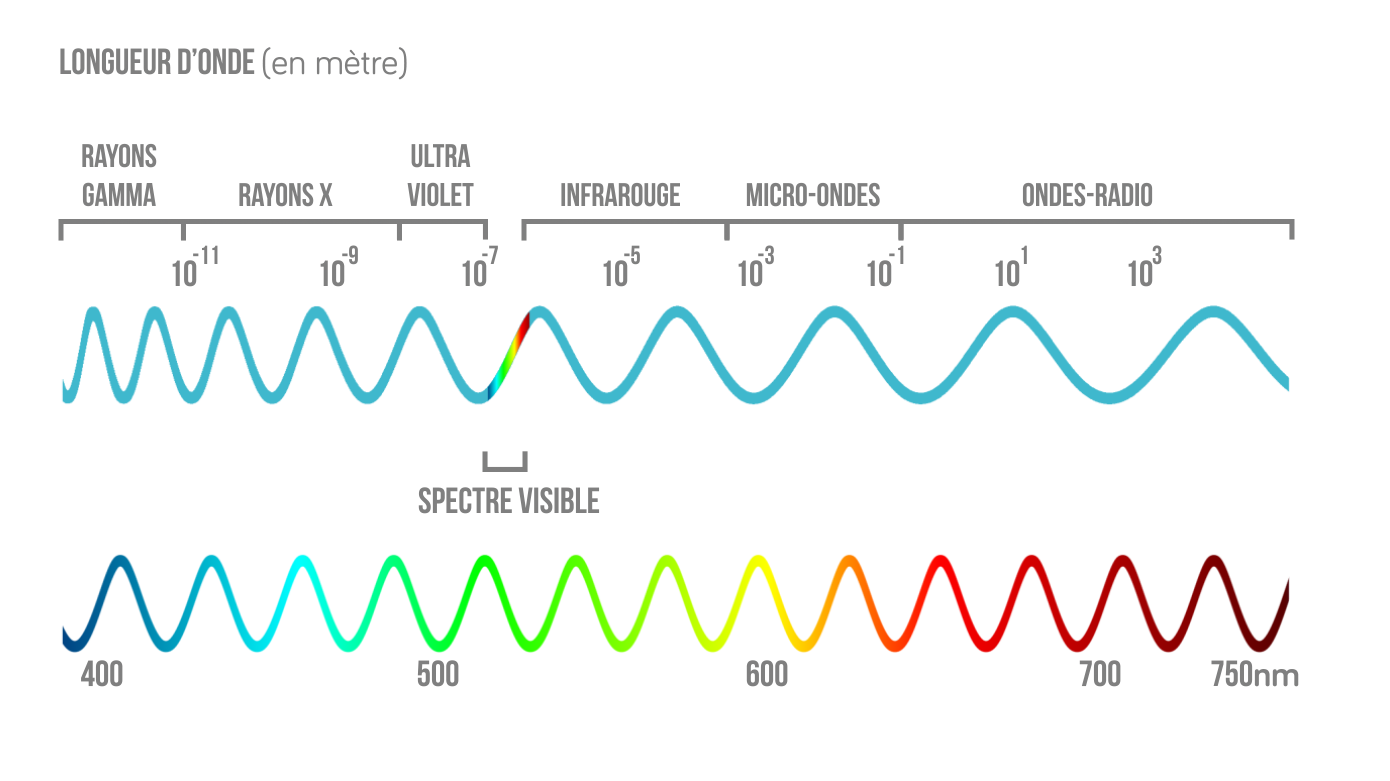 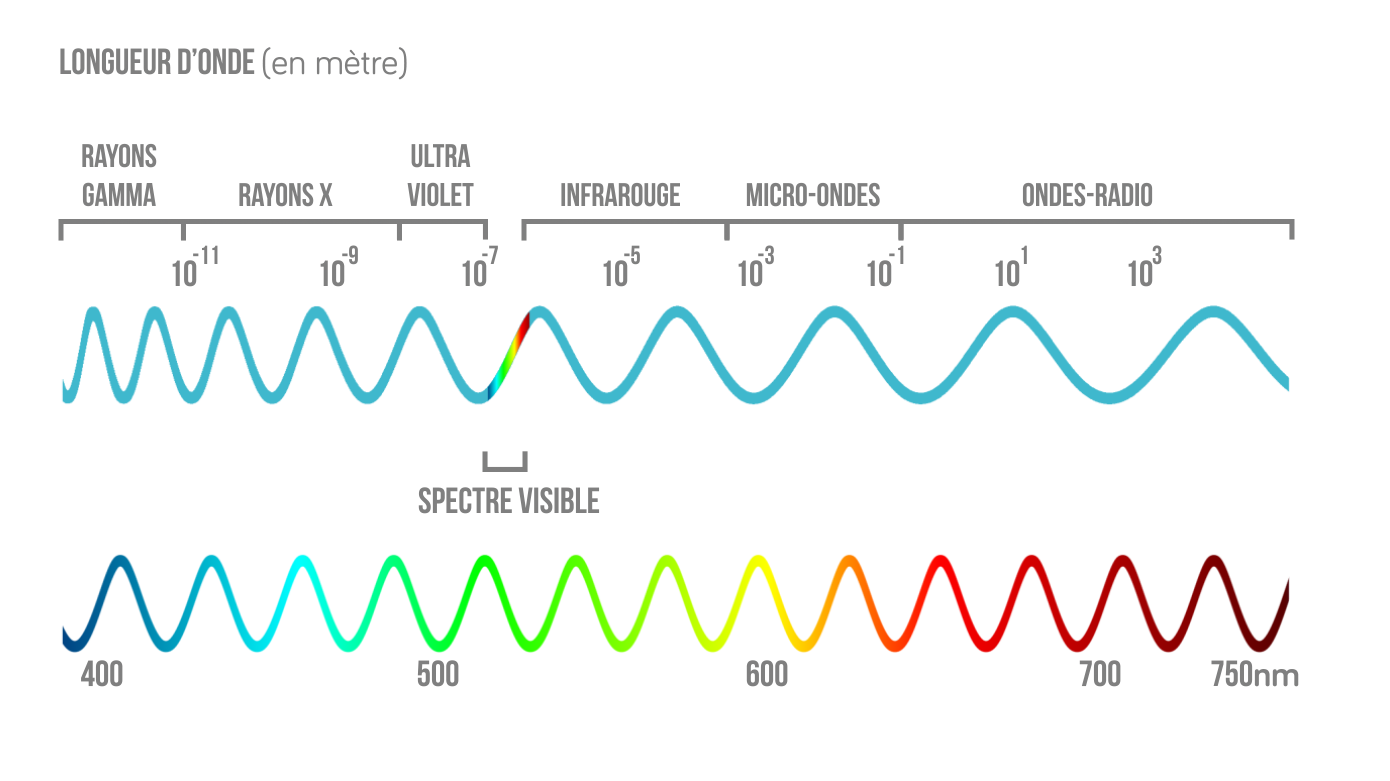 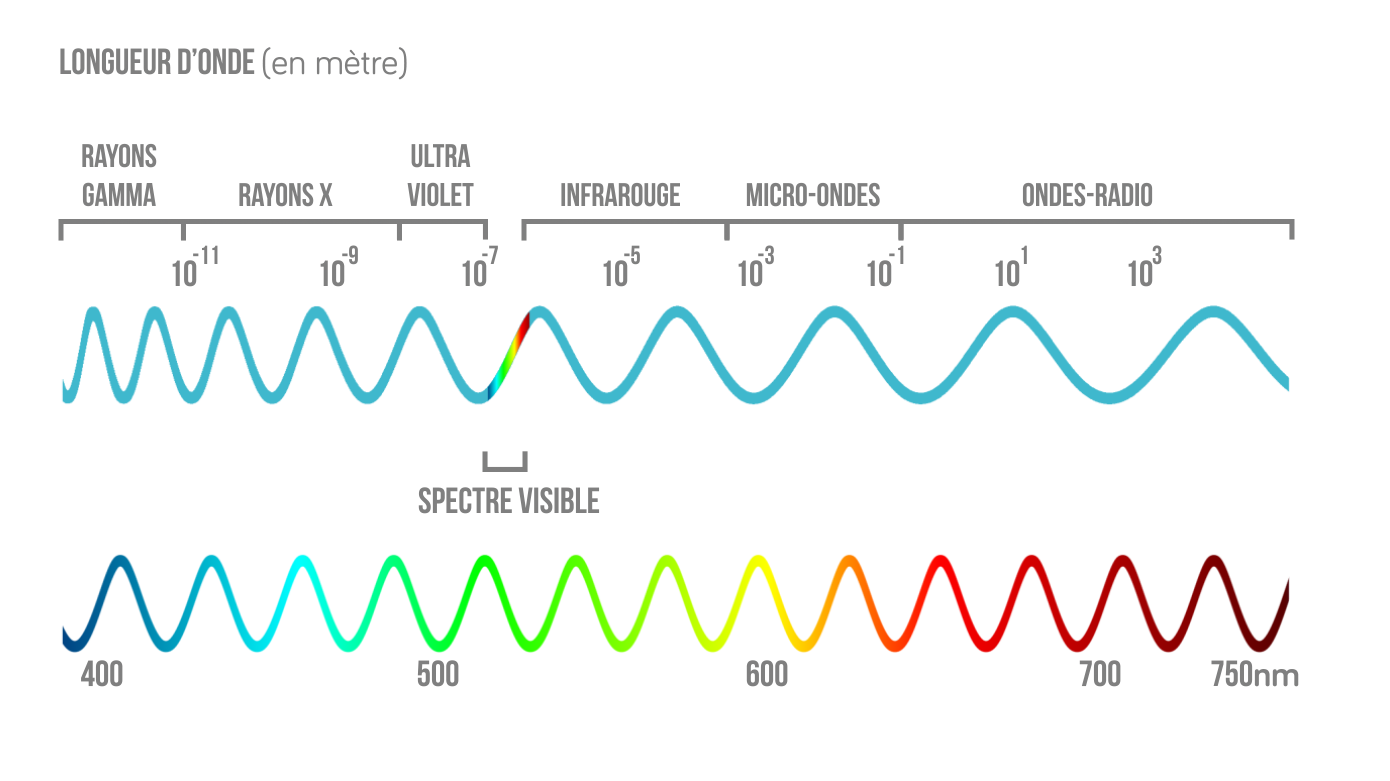 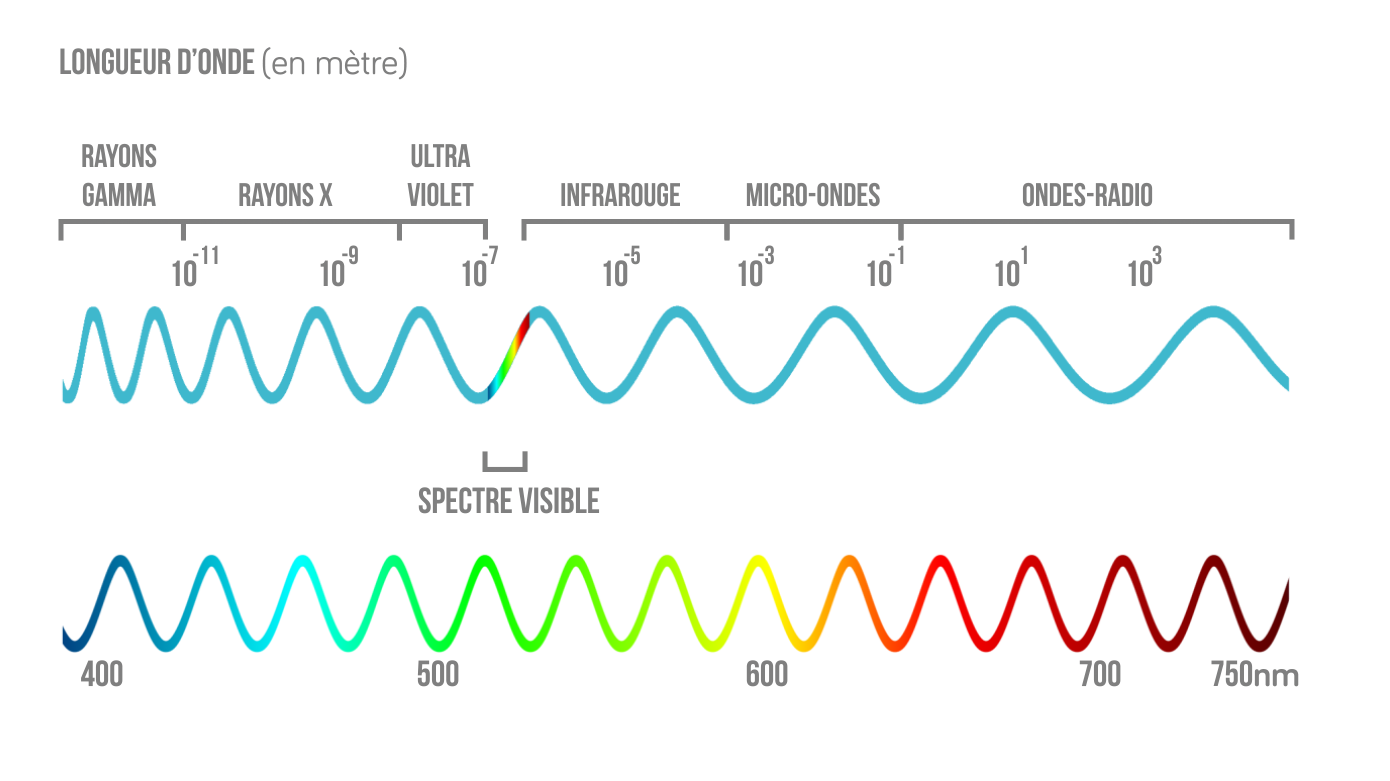 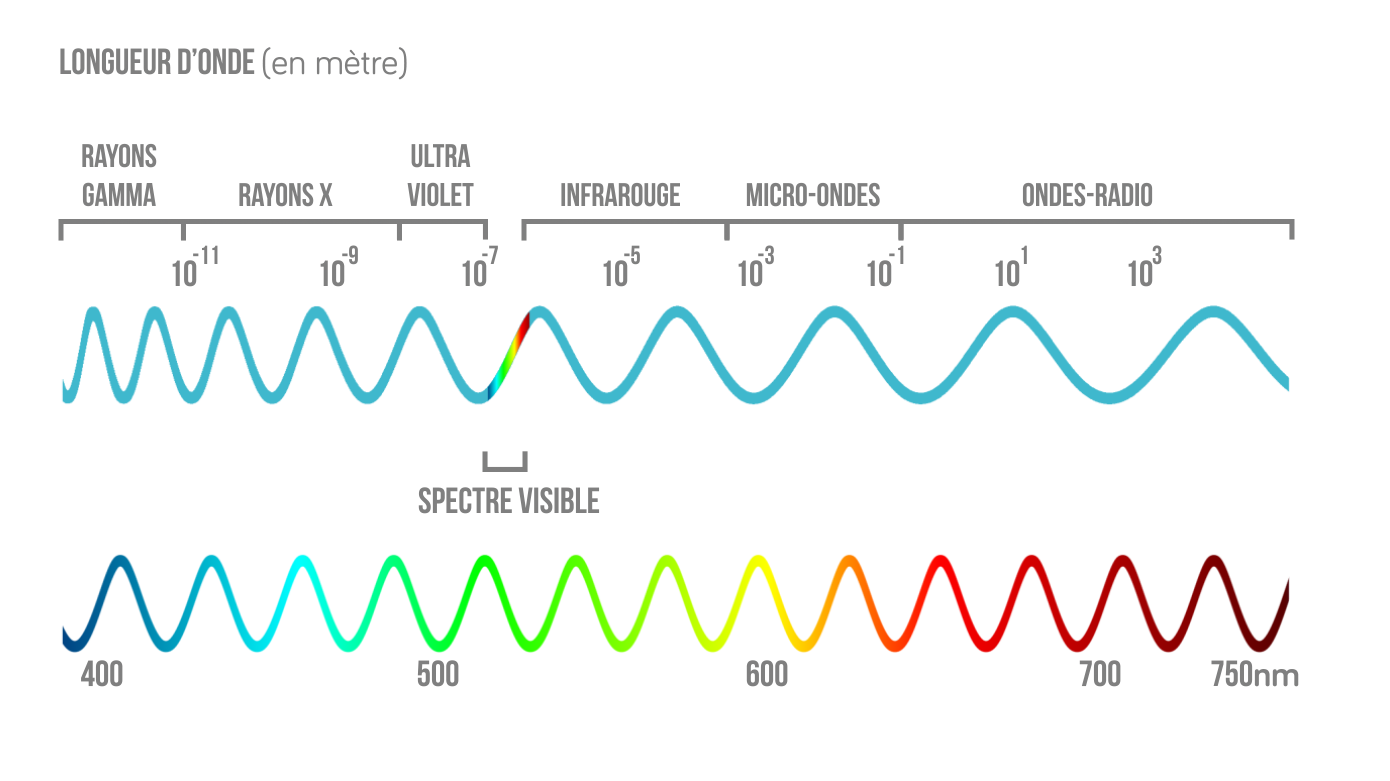 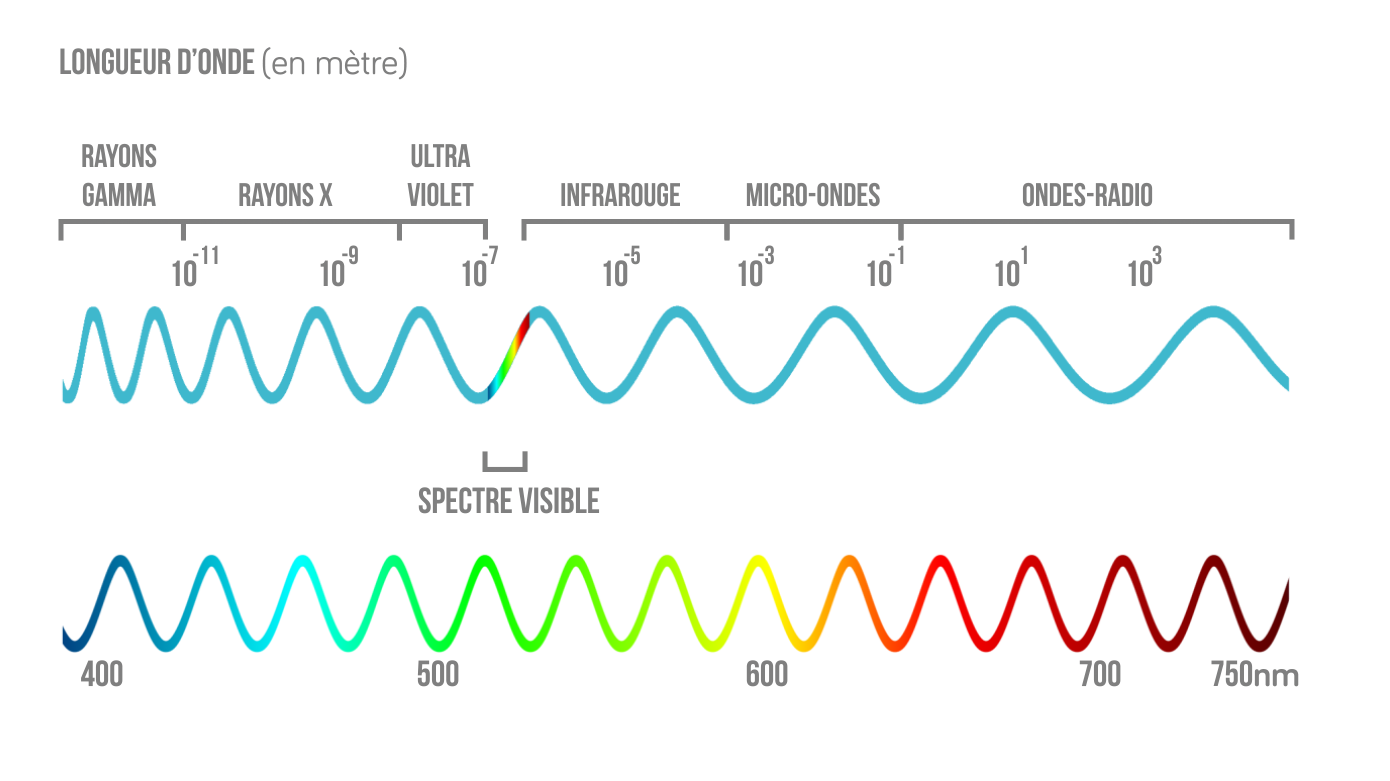 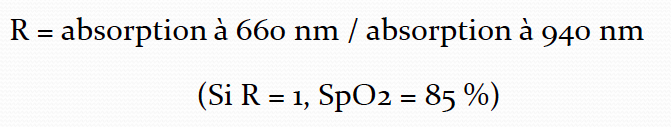 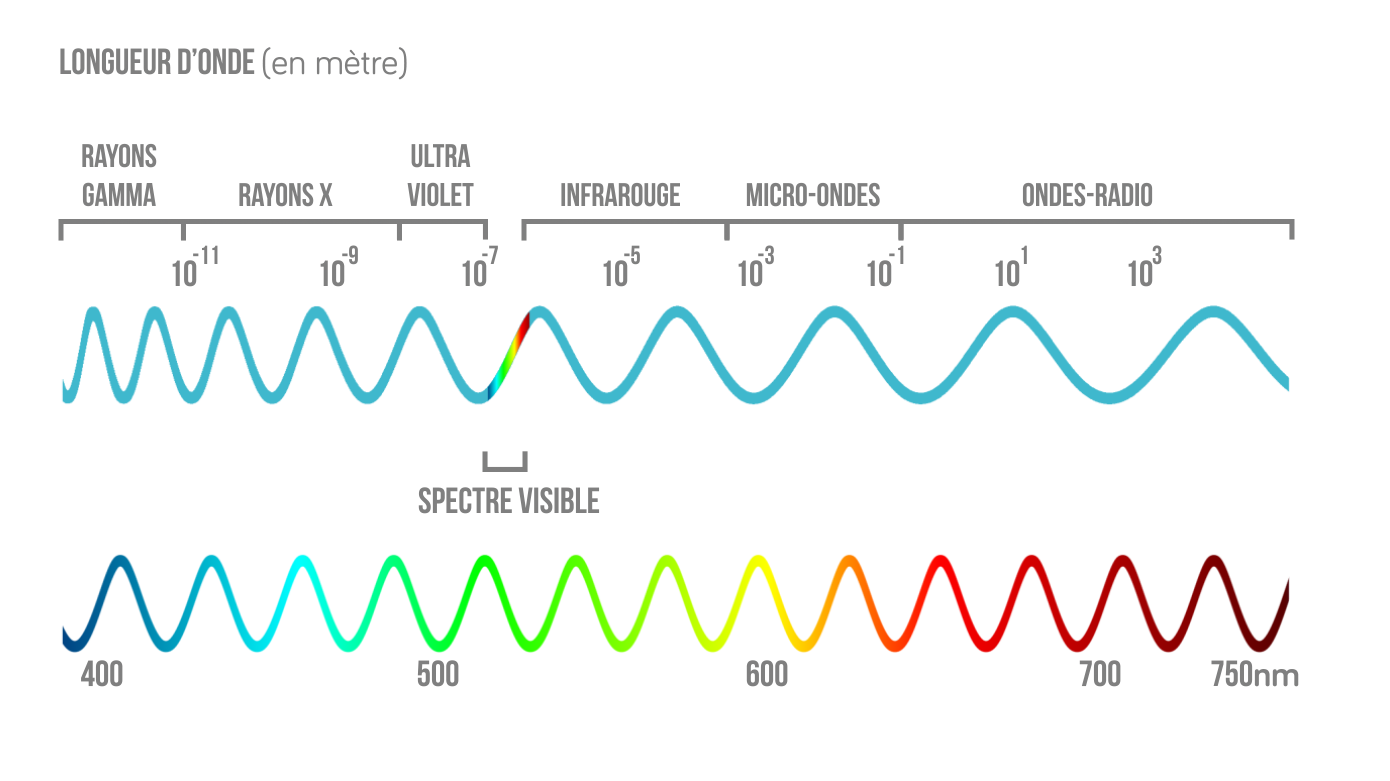 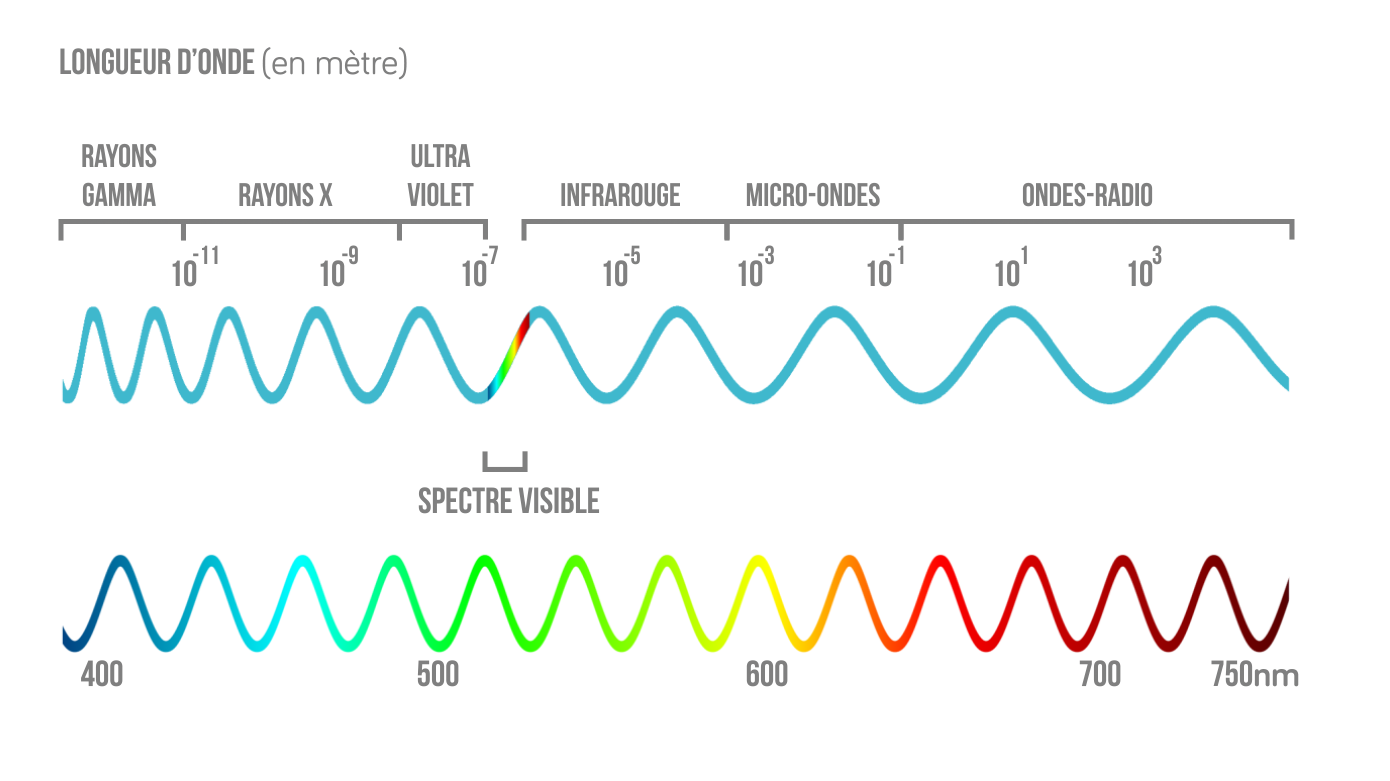 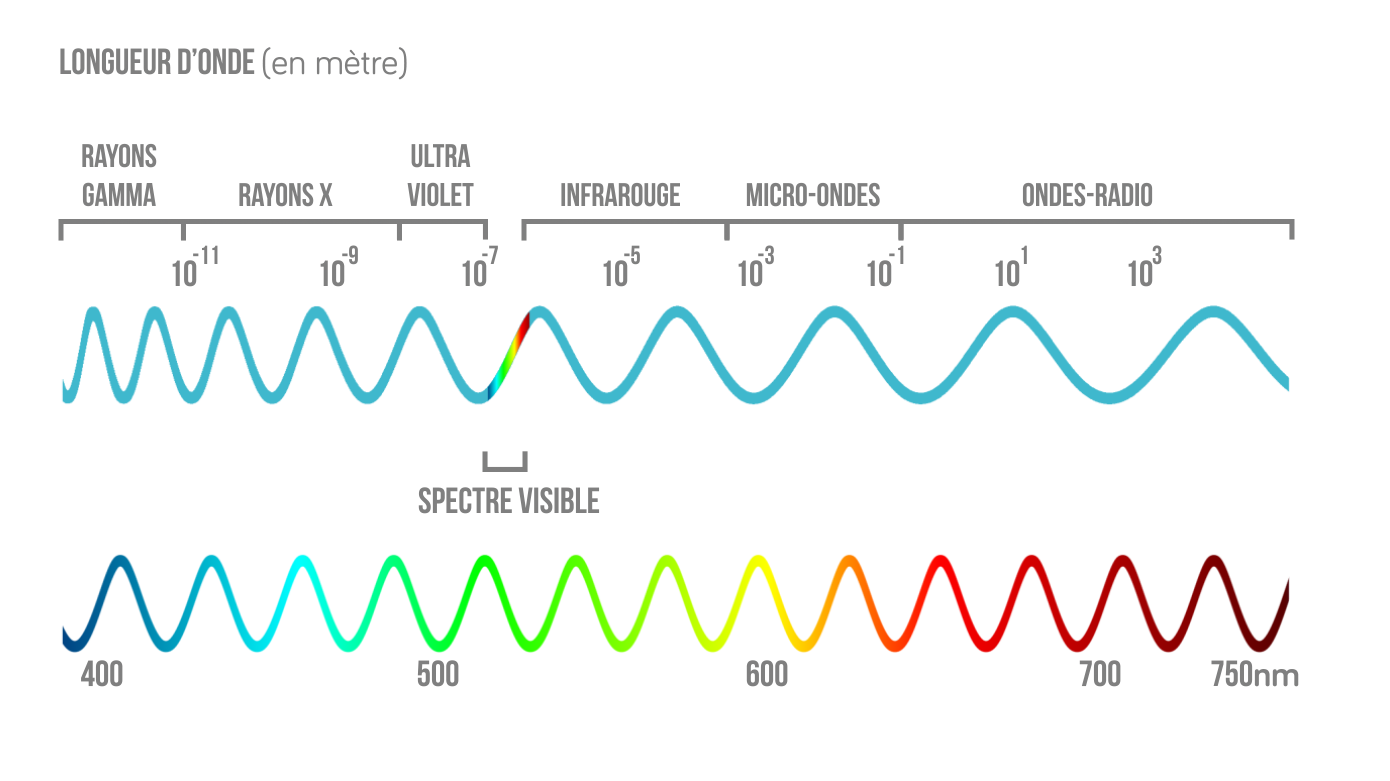 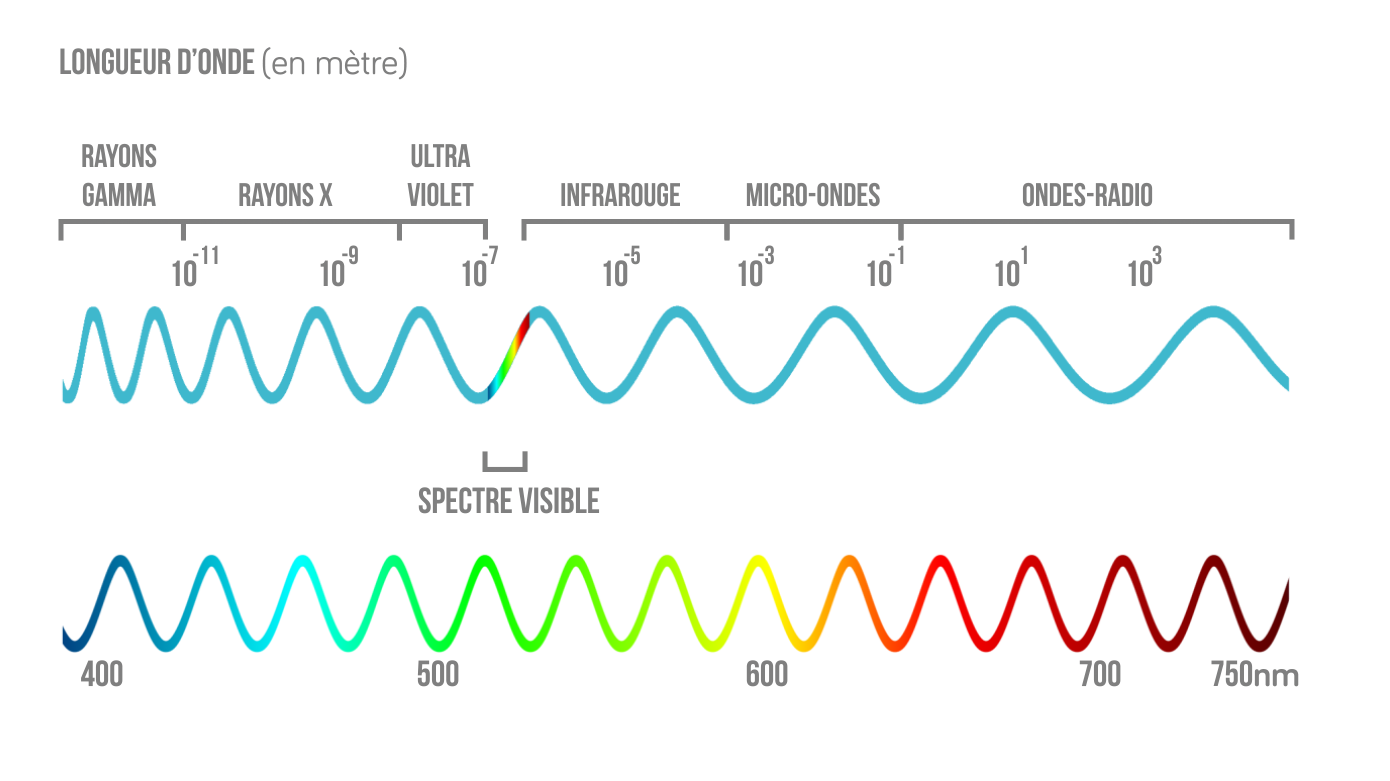 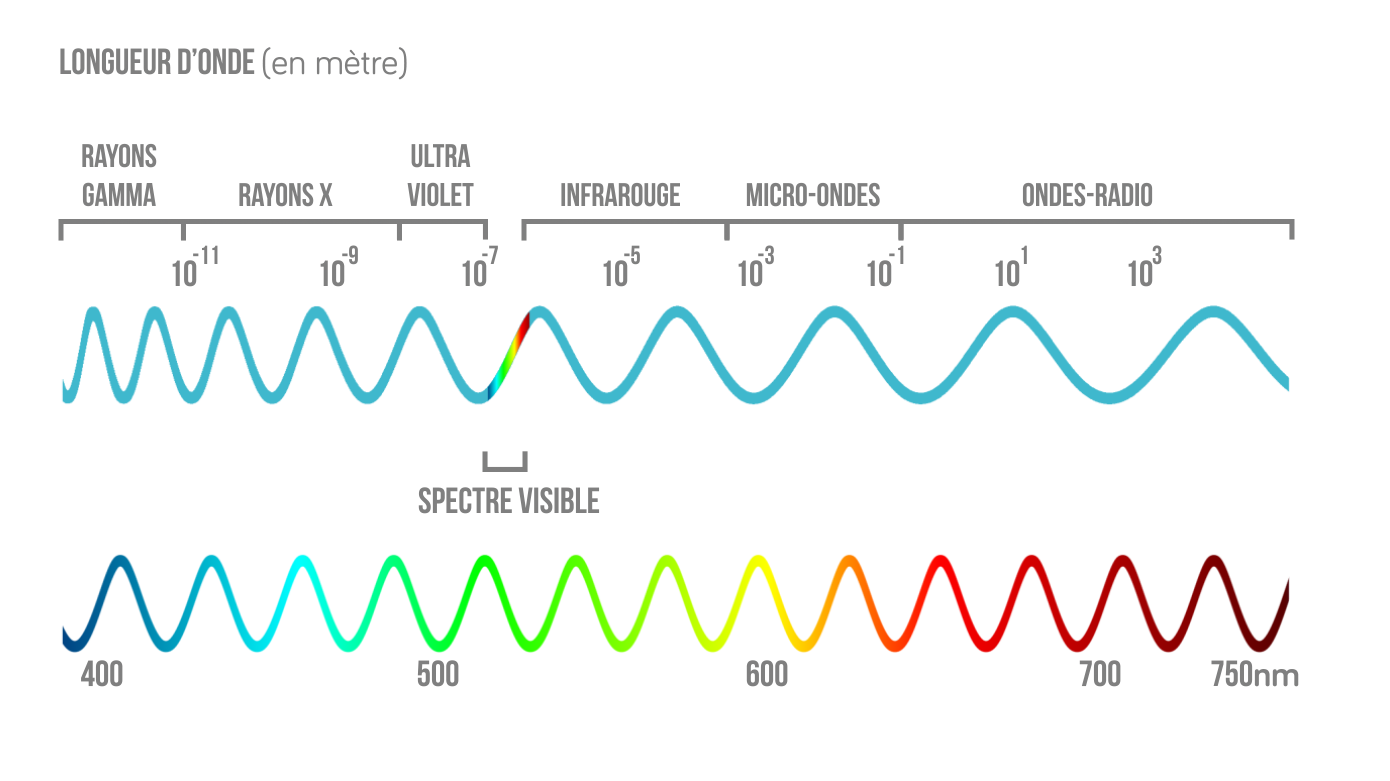 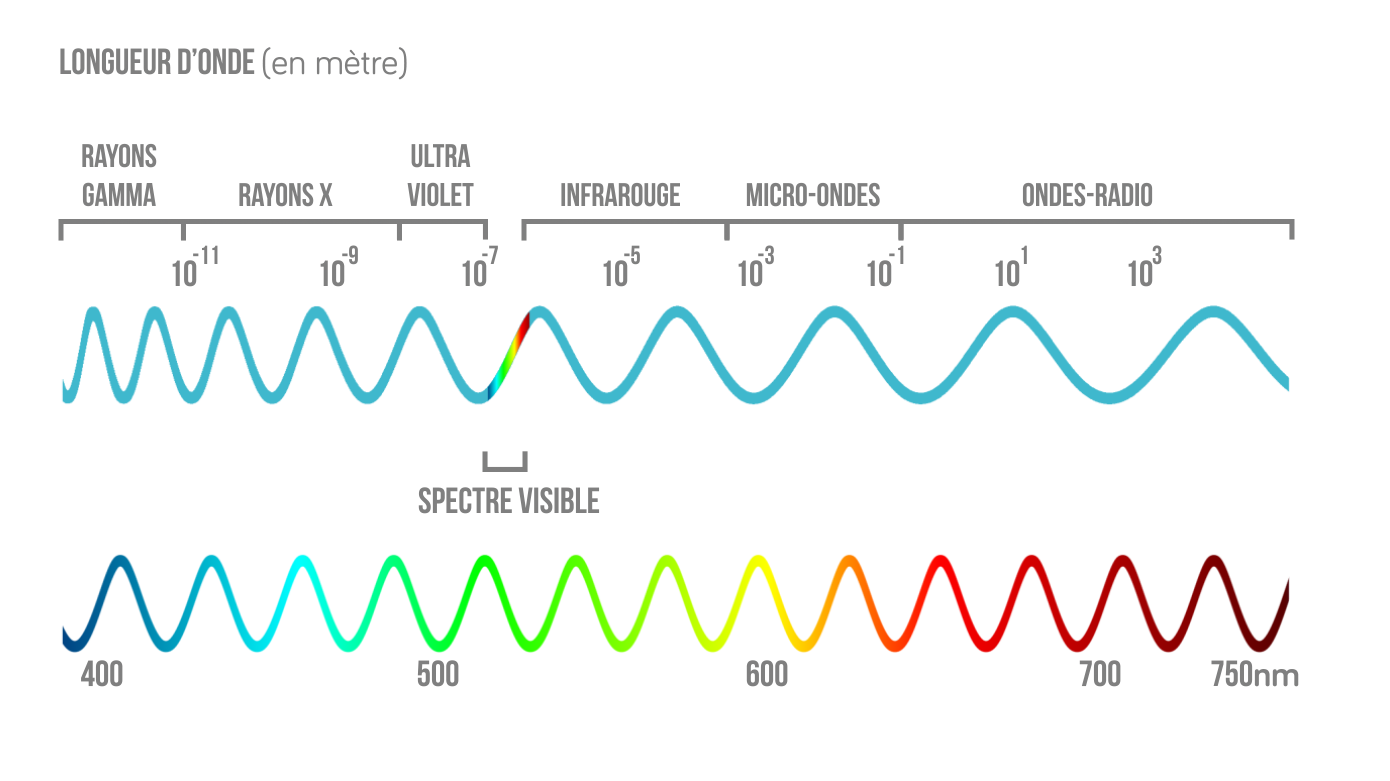 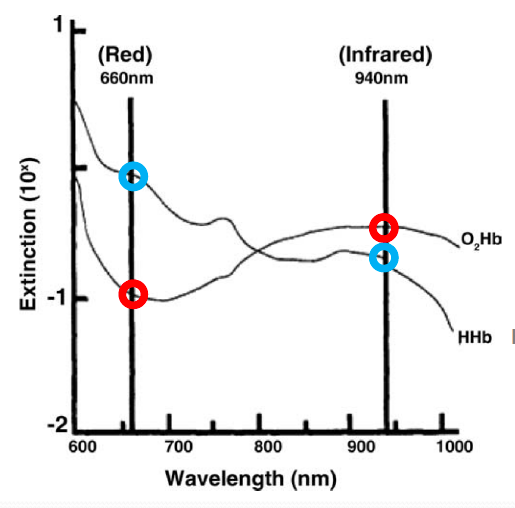 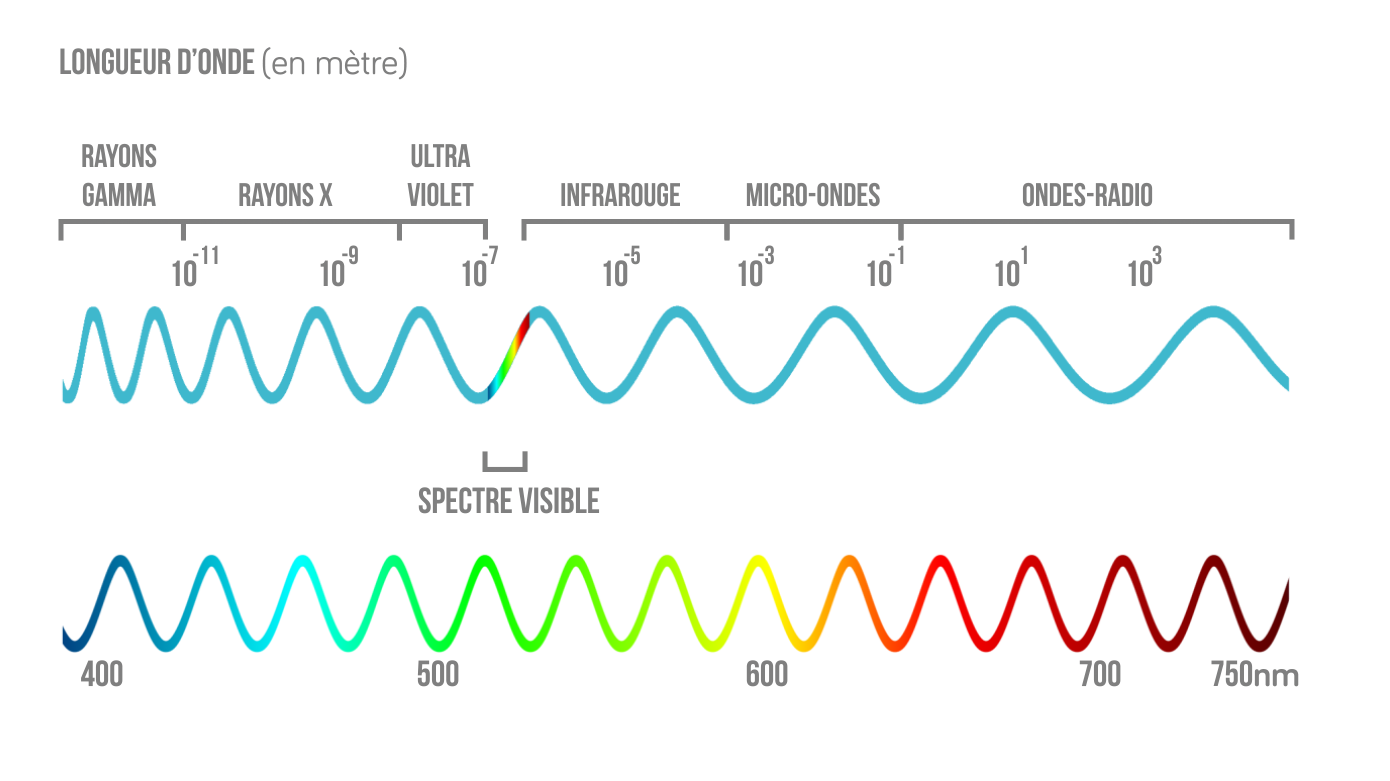 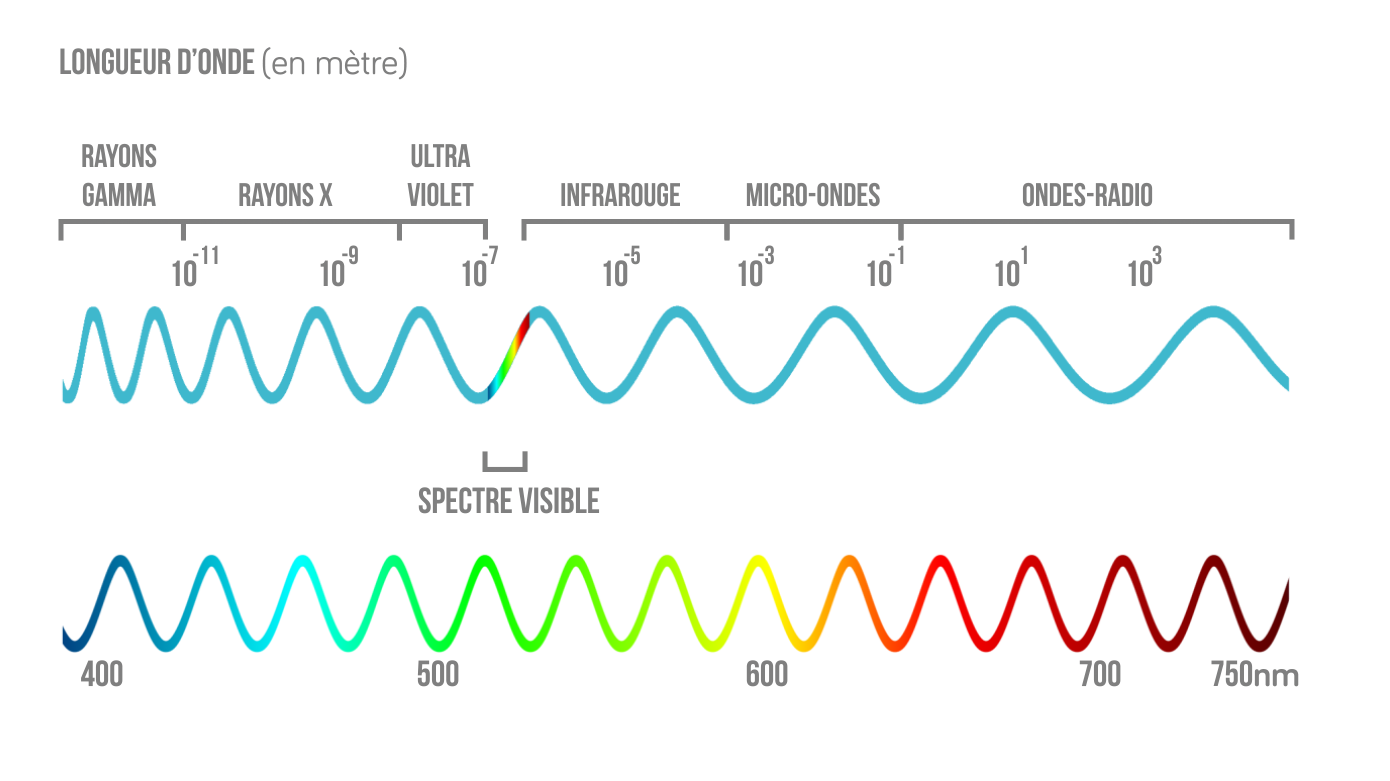 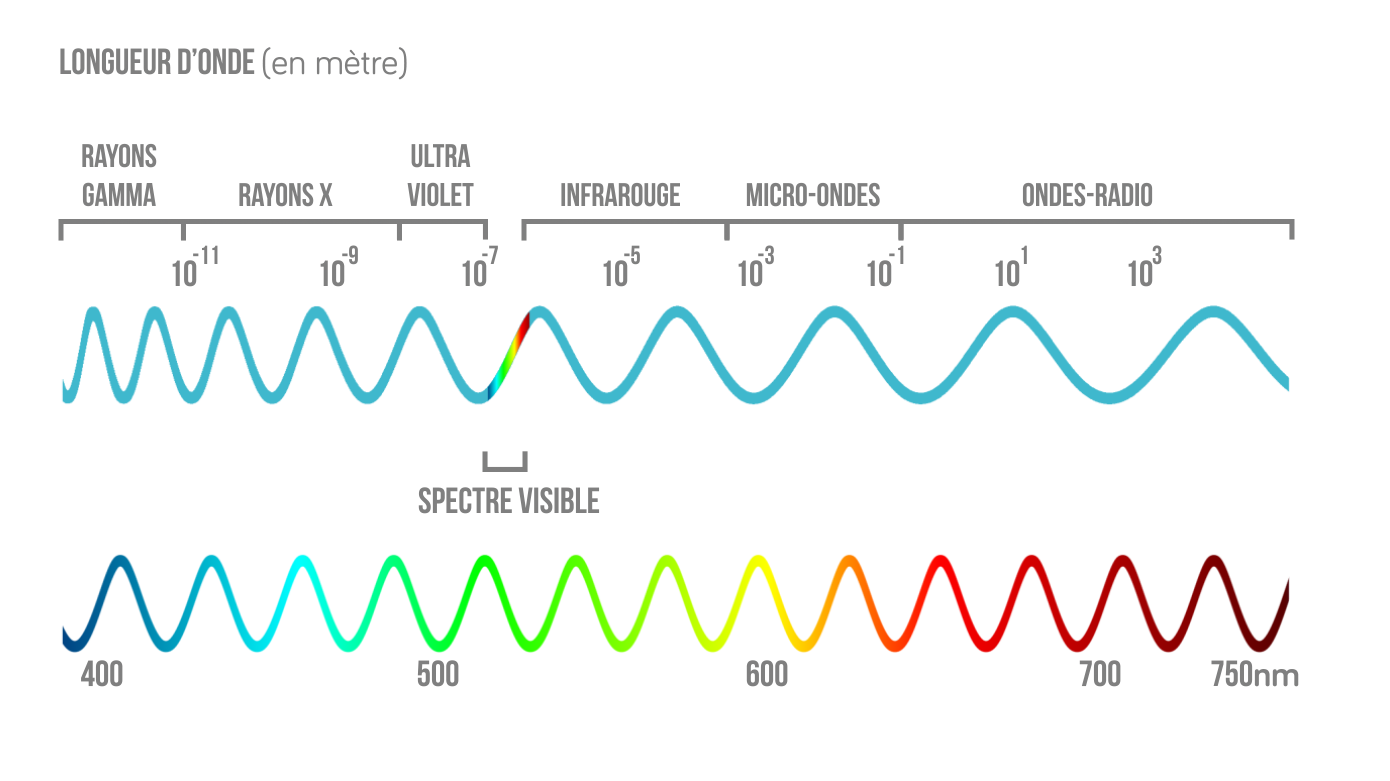 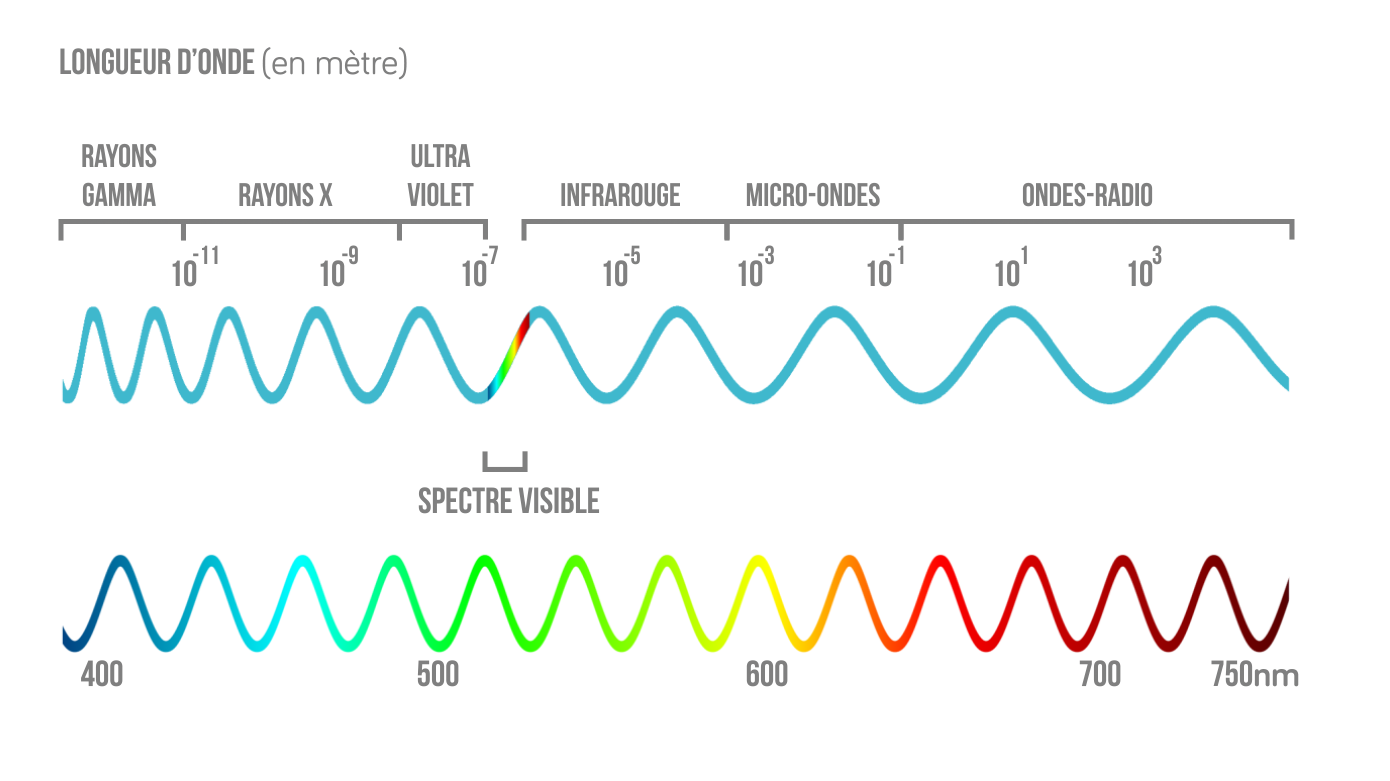 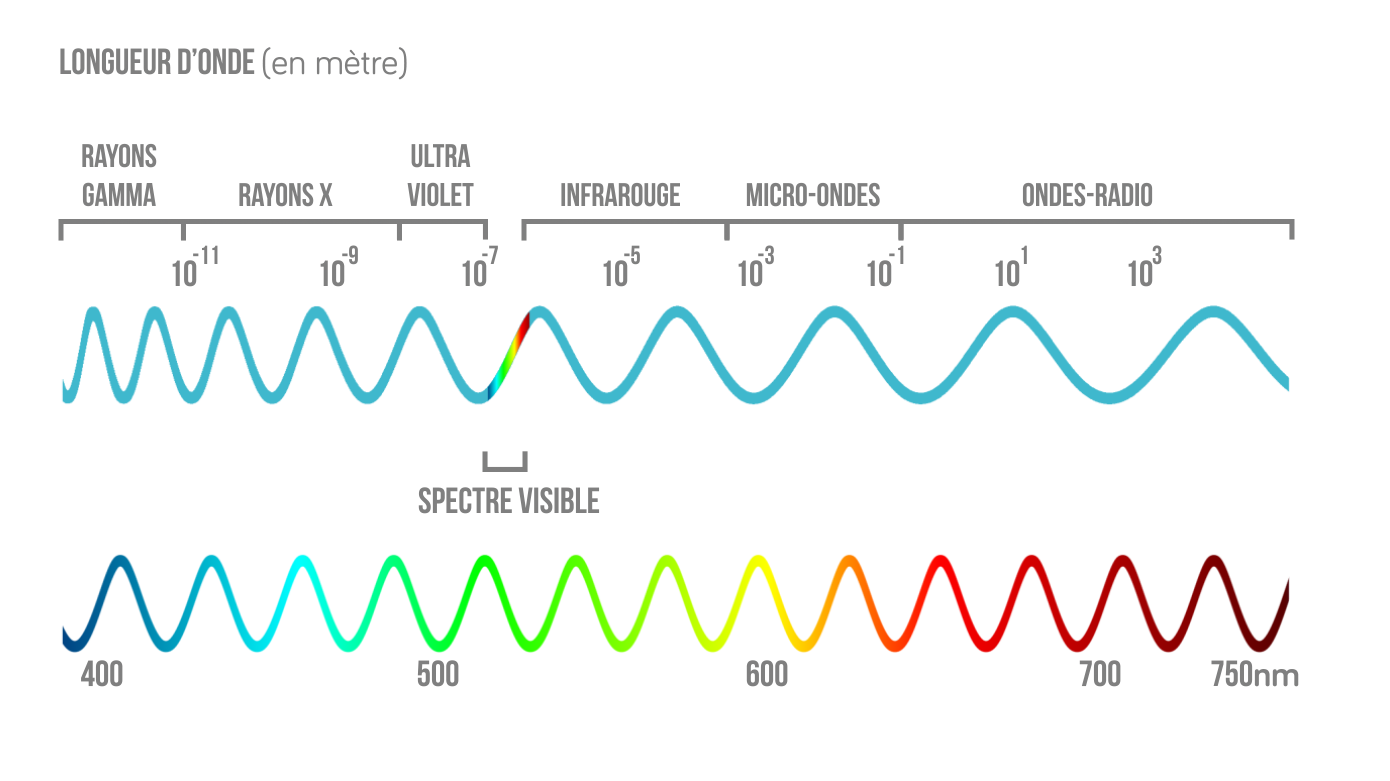 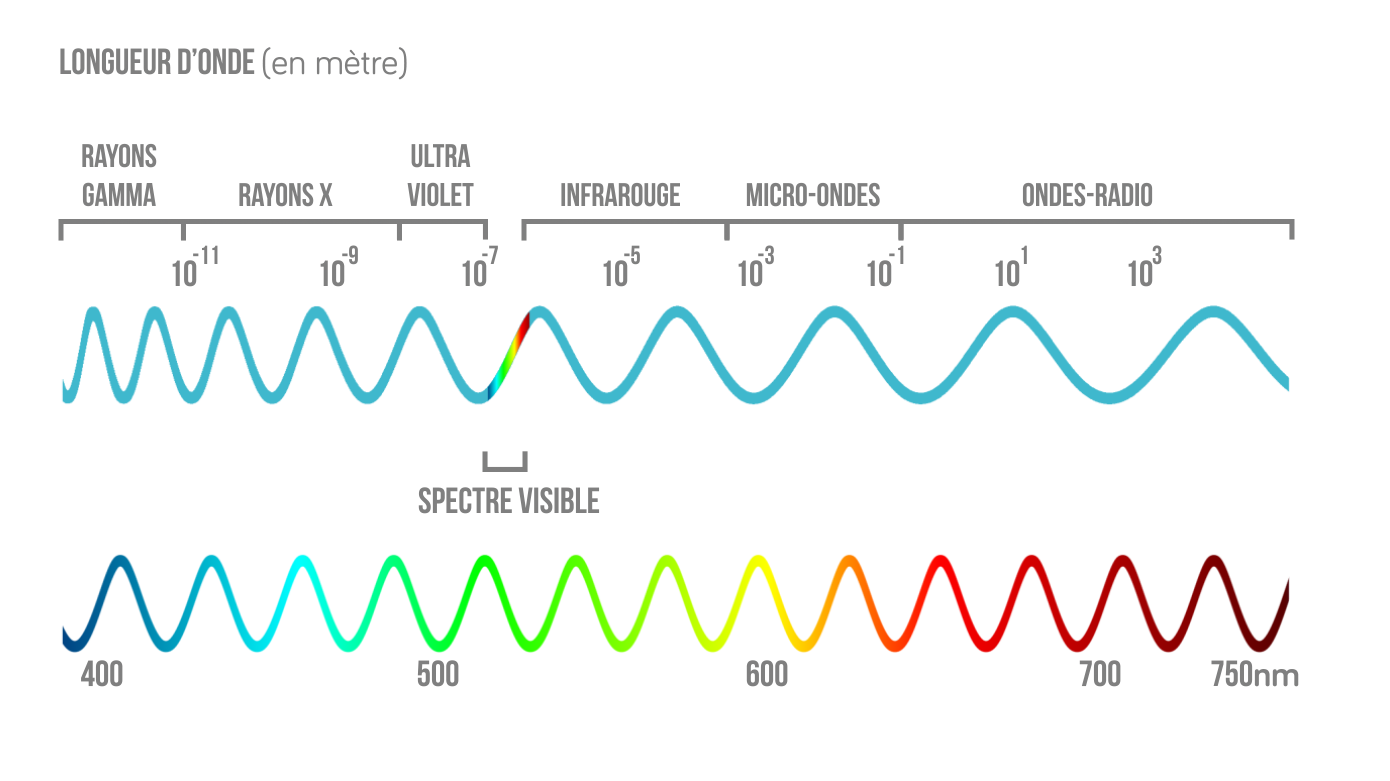 Infra rouge (940nm)
Infra rouge (940nm)
Rouge (660 nm)
Rouge (660 nm)
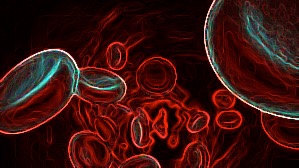 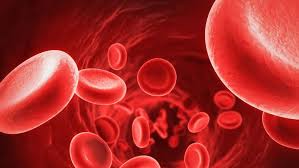 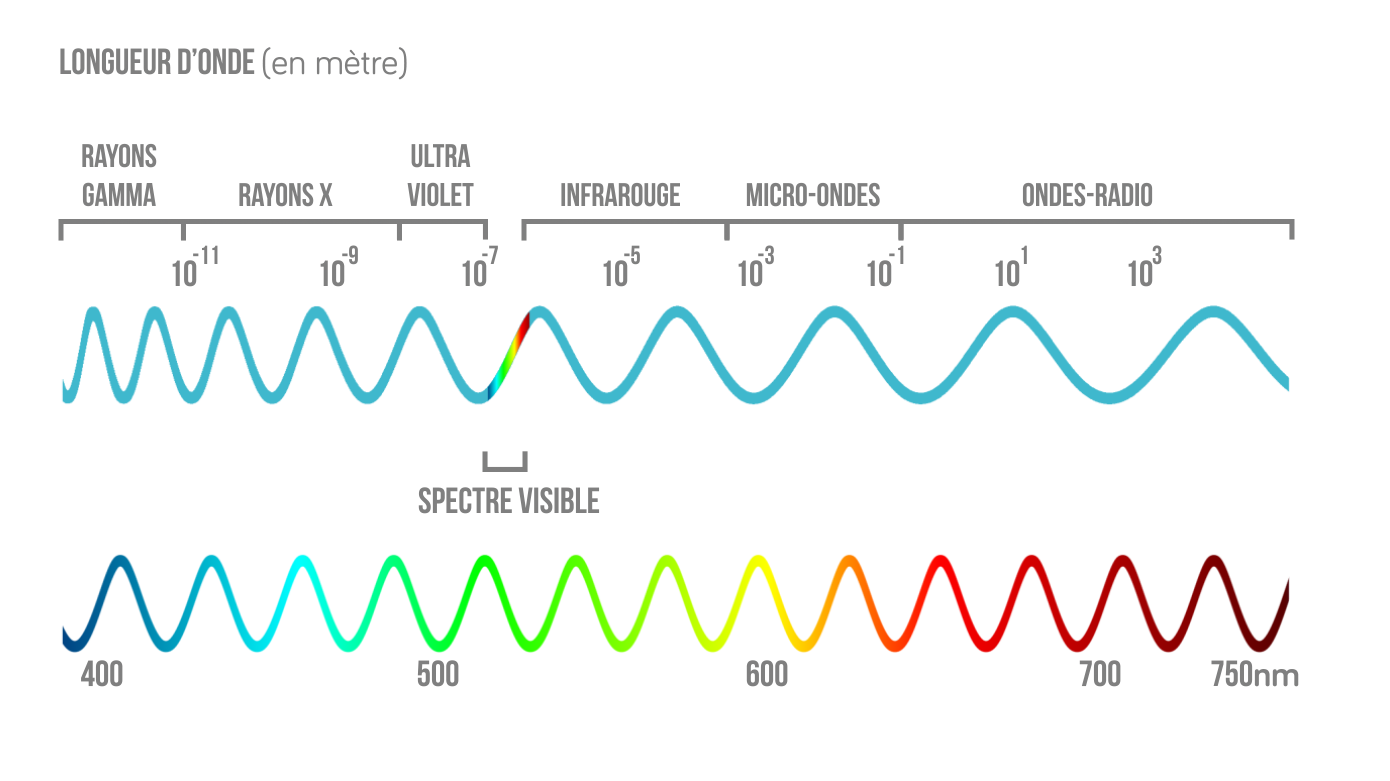 Hb Oxygénée (O2Hb)
Hb  désoxygenée
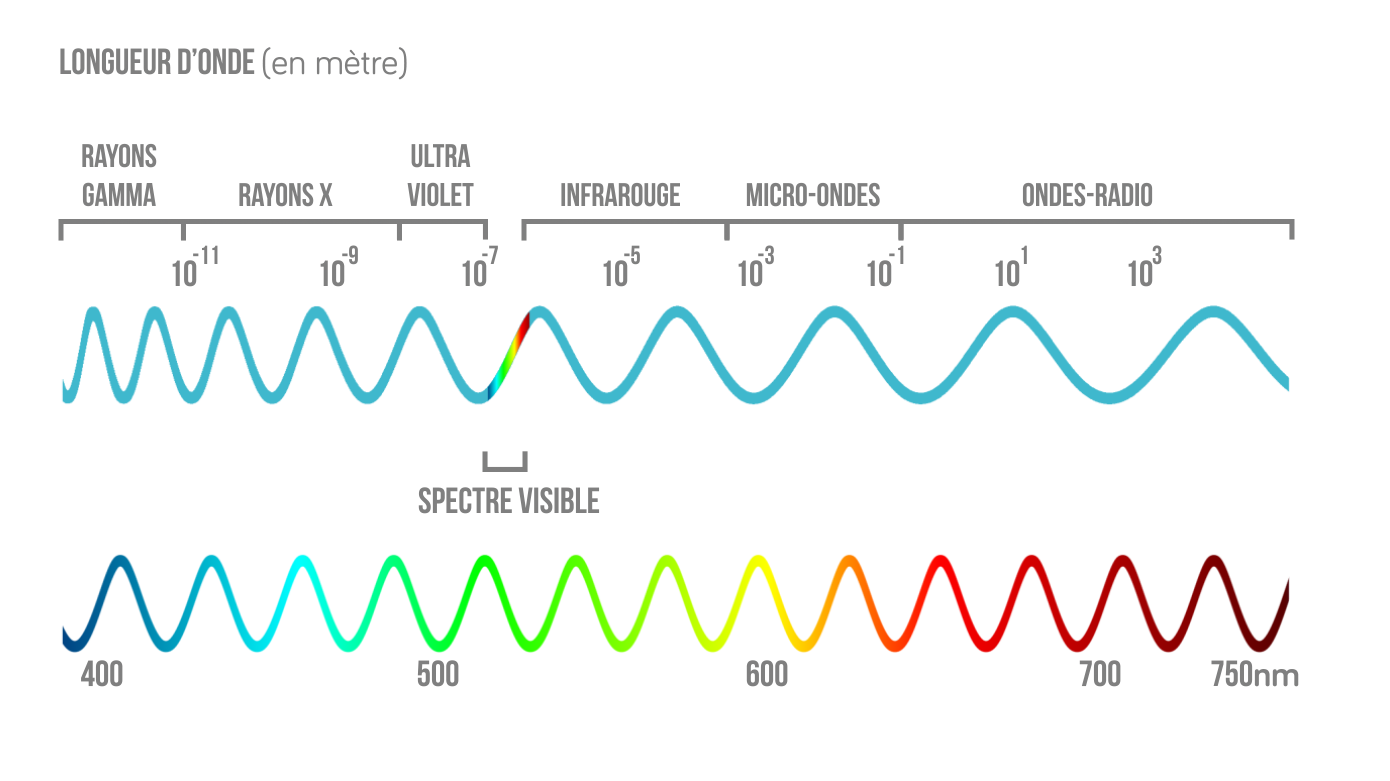 =désoxyHb
L’infrarouge passe
(Le rouge est absorbé)
 Aspect rouge foncé
Le rouge passe
(L’infrarouge est absorbé)
 Aspeczt rouge clair
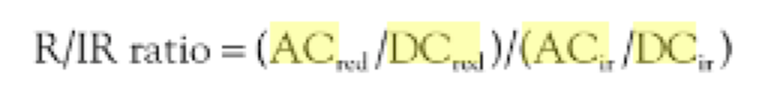 absorption artérielle dans le rouge/absorption tissulaire dans le rouge (660 nm)
Rapport rouge/infrarouge =
absorption artérielle dans l’IR/absorption tissulaire dans l’IR (940 nm)
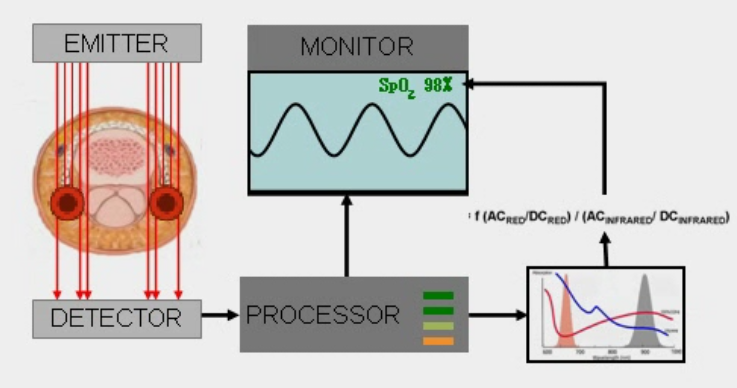 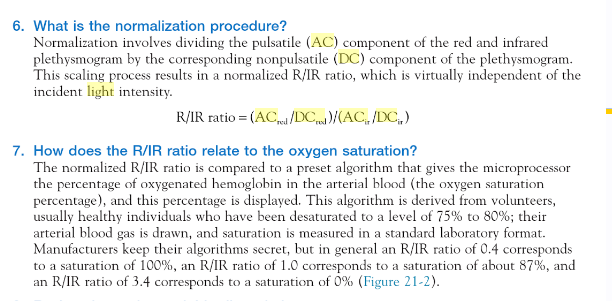 Le récepteur reçoit les deux signaux issus des 2 LED auxquels s'ajoute un bruit inévitable provenant des autres tissus traversés : peau, os, tendon… Pour supprimer ce bruit il suffit de soustraire le signal provenant de la LED IR à celui provenant de la LED rouge (ou réciproquement)
Chaque pulsation cardiaque induit un flux de sang, détecté par une brève diminution
de la quantité totale de lumière détectée.
Fiabilité de la SpO2
SpO2 et SaO2
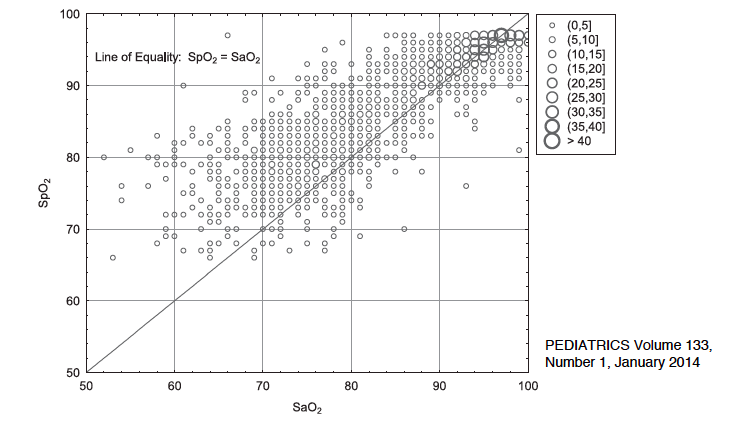 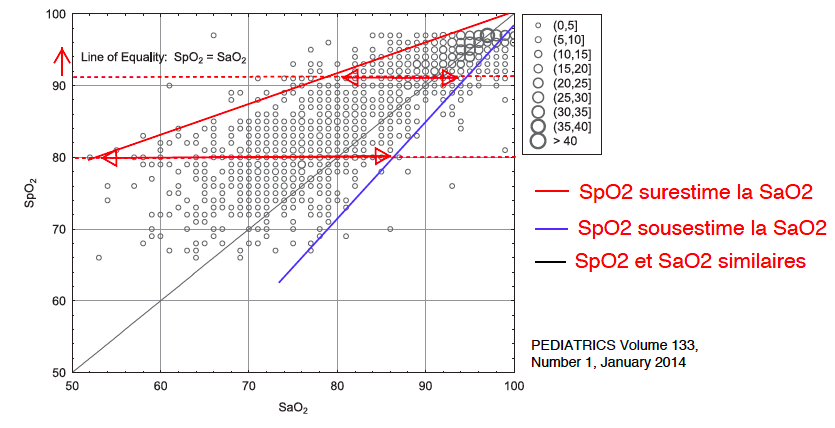 Probabilité de 95% d’être dans cet intervalle de SaO2 pour une SpO2
La précision des oxymètres de pouls étant de l’ordre de 2 %,
Fiabilité de la SpO2
	… - 75%
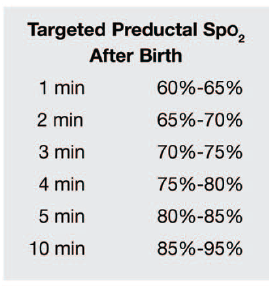 	… - 85%
	55-88%  et 65-92%
	65-90% et 90-98%
AHA PALS 2010
La SpO2 dans les 10 première minutes de vie est très peu fiable pour estimer la SaO2 
 C’est l’augmentation de la Spo2 qu’il faut suivre !
Fiabilité de la SpO2
Risque de surestimation de la SaO2 !
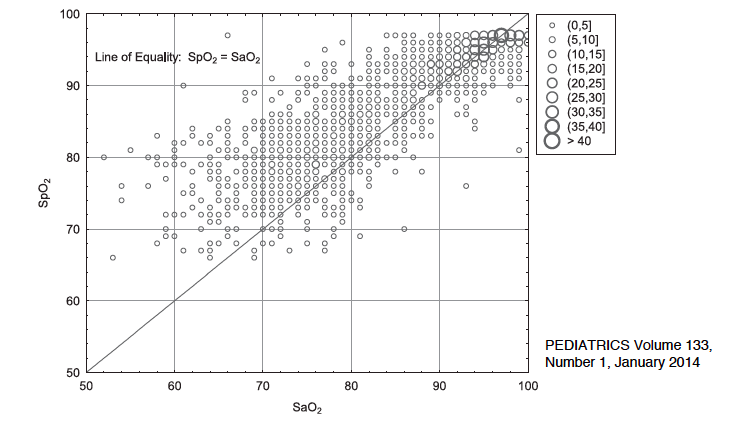 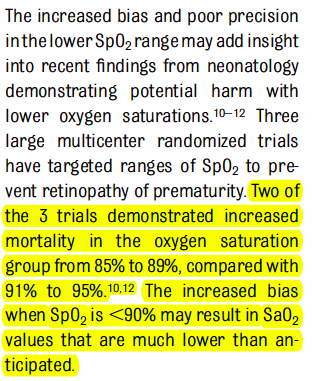 PEDIATRICS Volume 133, Number 1, January 2014
Fiabilité de la SpO2
Risque de surestimation de la SaO2 !
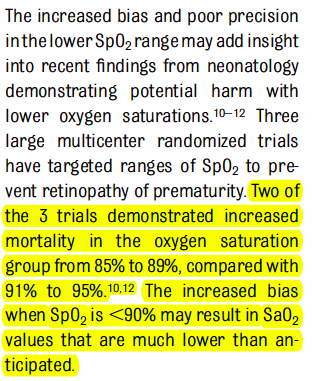 PEDIATRICS Volume 133, Number 1, January 2014
L’oxymètre de pouls ne détecte pas l’hyperoxémie  Que la PaO2 soit à 100 mmHg (13,3 kPa) ou à 600 mmHg (80 kPa), la SaO2 sera à 100 %.
Fiabilité de la SpO2
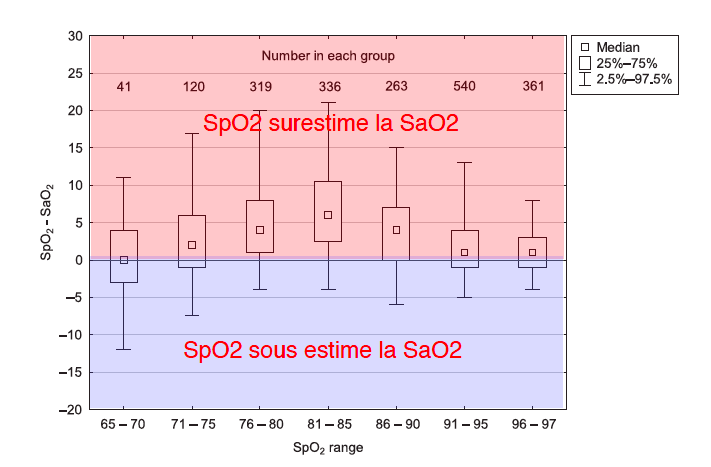 PEDIATRICS Volume 133, Number 1, January 2014
La SpO2 entre 70 et 90% risque de surestimer la SaO2 ce qui est potentiellement dangereux
Take Home messages pour SpO2
La SpO2 donne une estimation la SaO2.

La précision de cette estimation diminue rapidement avec la baisse de la SpO2.
SpO2 ≥ 95% = 95% chance que la SaO2 soit entre 89-99%
SpO2 ≥ 90% = 95% chance que la SaO2 soit entre 64-89%

La SpO2 à la naissance dans les 10 première minutes de vie est très peu fiable pour estimer la SaO2  C’est l’augmentation de la SpO2 qui renseigne sur les progrès de l’oxygénation durant la réanimation.

La SpO2 entre 70-90% risque de surestimer la SaO2 (nnés, SDR, patients avec  cardiopathies cynogènes)
SpO2 et SDR
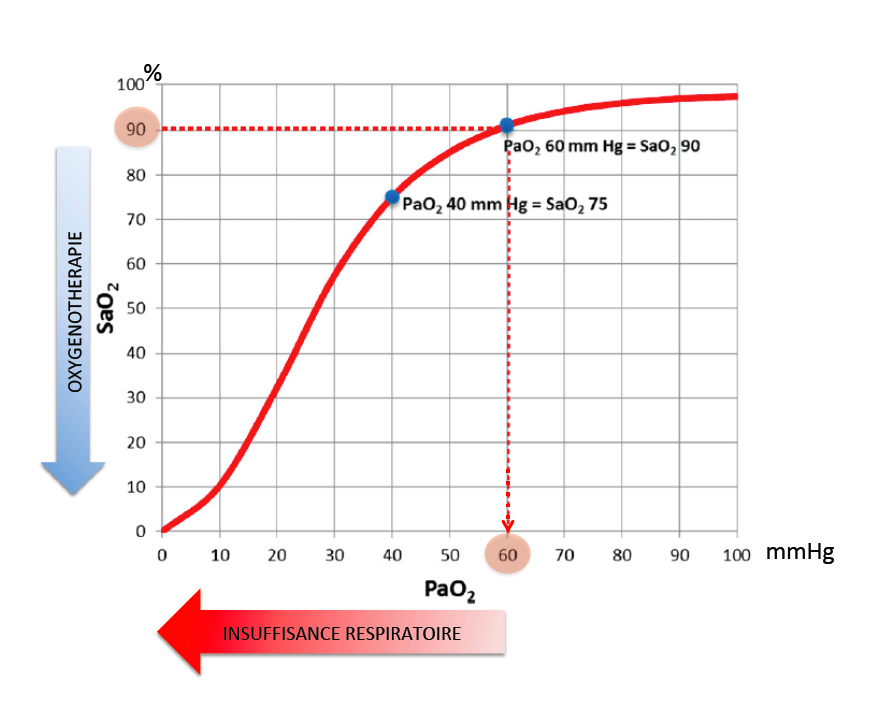 Question:  Vous avez un patient avec une détresse respiratoire avec un asthme ou bronchiolite sévère. Quelle limite de SpO2 donnez-vous à l’infirmière pour vous assurer qu’il ne sera qu’il n’a pas d’insuffisance respiratoire hypoxémique ?
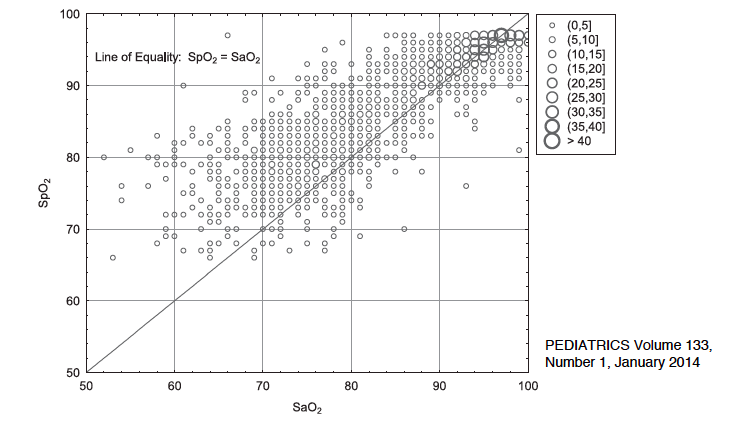 95%
PaO2 < 55-60 mmHg ou/et 
PaCO2 > 45 mmHg
Réponse: Une SaO2 ≥ 94-95% assure une SaO2 > 90% et donc une PaO2 > 55-60 mmHg
[Speaker Notes: Les valeurs de PaO2 sont réparties entre 70 et 76 mmHg chez le nouveau-né à terme avant 7 jours. Les prématurés ont des valeurs plus basses.]
SpO2 chez nourrissons sains
-    Que faire des désaturations chez des nouveaux nés sains?
Quelle limite de SpO2 peut-on accepter? 
Quelle durée de désaturation peut-on accepter?
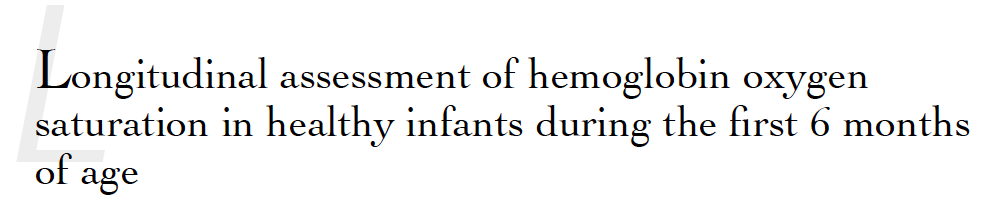 J Pediatr 1999;134:580-6
62 enfant à terme sains avec SpO2 mesurées entre 22h00 et 7h00 pendant les 3 premières minutes de chaque heure et pendant les 75 secondes avant et 30 sec après  chaque évènement suspect (apnées > 16 sec, bradycardies < 80/min pendant > 5 sec).
SpO2 normale: 
P50: 97.5%, 
P10: 94.5% 
59% des enfants présentent au moins 1 épisode de désat < 90% sur 24h.
SpO2 min. physiologique observée:78%
La durée médiane de l'épisode de désaturation est de 6 secondes à l naissance puis diminue avec l’âge.
La respiration périodique liée à l'âge semble être dans cette population le facteur principal.
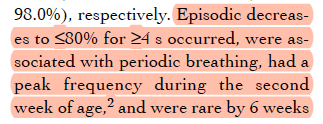 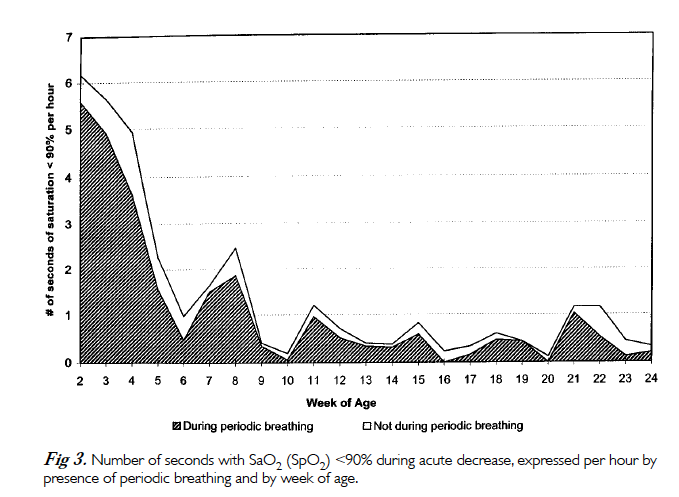 J Pediatr 1999;134:580-6
Limites de la SpO2
Vérifier que les conditions sont en faveur d’un bon fonctionnement du capteur.
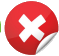 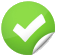 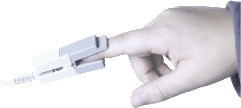 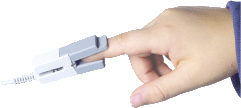 Hypotension artérielle
Hypothermie,
Hypovolémie
Médicaments vasoconstricteurs
Zone chaude
Bien perfusée
Bon pouls
Vérifier le signal de la SpO2 sur le scope 
ex: mouvements du patient, déconnexion etc..
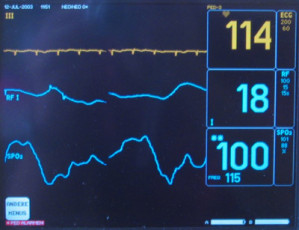 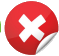 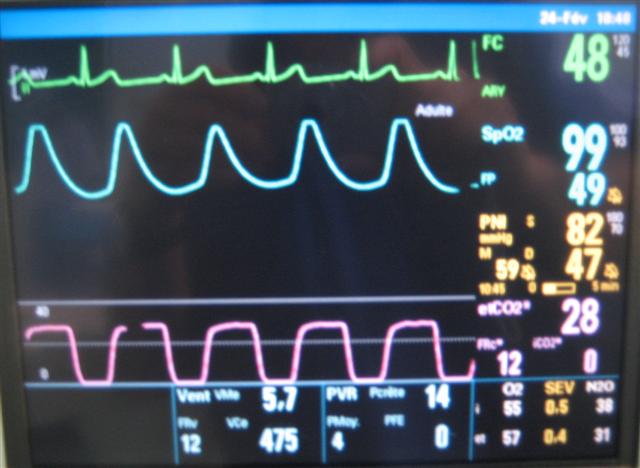 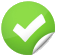 VRAI/FAUX
 Qu’est ce qui perturbe la SaO2?
Intoxication au CO?
 VRAI 	La SpO2 est faussement haute
Bleu de méthylène?
VRAI 	La SpO2 est faussement basse
L’hyperbilirubinémie?
 FAUX 	La SpO2 n’est pas modifiée
Le vernis à ongle?
 VRAI 	La SpO2 est abaissée
Le mouvement ?
 VRAI 	La SpO2 est abaissée
Peau noire ?
VRAI 	La SpO2 est moins fiable
Tachyarythmie?
VRAI 	La SpO2 est abaissée,
Téléphones portables?
VRAI 	La SpO2 est abaissée,
MetHb?
 VRAI	La SpO2 est faussement abaissée